21st Century Libraries Are For Everyone:Serving the Needs of our Most Vulnerable Community Members
Instructor
Loida Garcia-Febo
International Library Consultant
Goals
Build your library service profile identifying vulnerable populations in the communities served.
Implement creative marketing and communications strategies to reach out to these populations.
Implement equity, diversity and inclusion practices to serve vulnerable populations.
Advocate for providing library services to all in our communities.
Implementing equity, diversity and inclusion practices to serve vulnerable populations.


Advocating for providing library services to all in our communities.
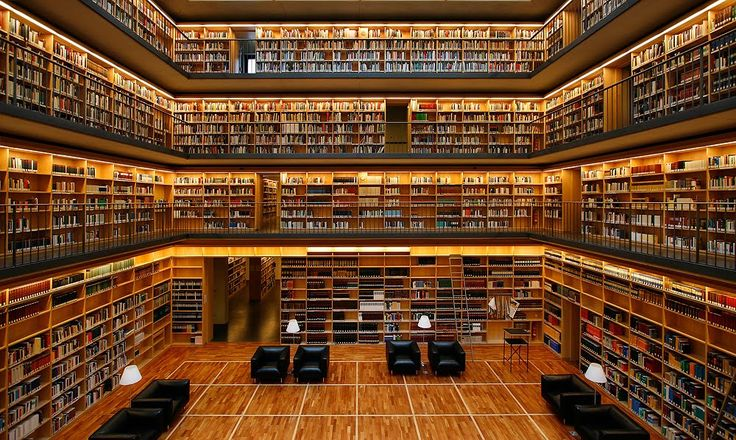 Article 19
Everyone has the right to freedom of opinion and expression; this right includes freedom to hold opinions  without interference and 
to seek, receive and impart information 
and ideas through any media and regardless of frontiers.
IFLA/UNESCO Multicultural Library Manifesto
Principles

Each individual in our global society has the right to a full range of library and information services. In addressing cultural and linguistic diversity, libraries should: 

serve all members of the community without discrimination based on cultural and linguistic heritage;

provide information in appropriate languages and scripts;

give access to a broad range of materials and services reflecting all communities and needs;

employ staff to reflect the diversity of the community, who are trained to work with and serve diverse communities. http://www.ifla.org/node/8976
IFLA/UNESCO Multicultural Library Manifesto
Principles

Library and information services in a culturally and linguistically diverse context include both the provision of services to all types of library users and the provision of library services specifically targeted to underserved cultural and linguistic groups. Special attention should be paid to groups which are often marginalized in culturally diverse societies: minorities, asylum seekers and refugees, residents with a temporary residence permit, migrant workers, and indigenous communities. http://www.ifla.org/node/8976
Role and Purpose
As libraries serve diverse interests and communities, they function as learning, cultural, and information centres. In addressing cultural and linguistic diversity, library services are driven by their commitment to the principles of fundamental freedoms and equity of access to information and knowledge for all, in the respect of cultural identity and values. 
IFLA Multicultural Library Manifesto, 2008.
7
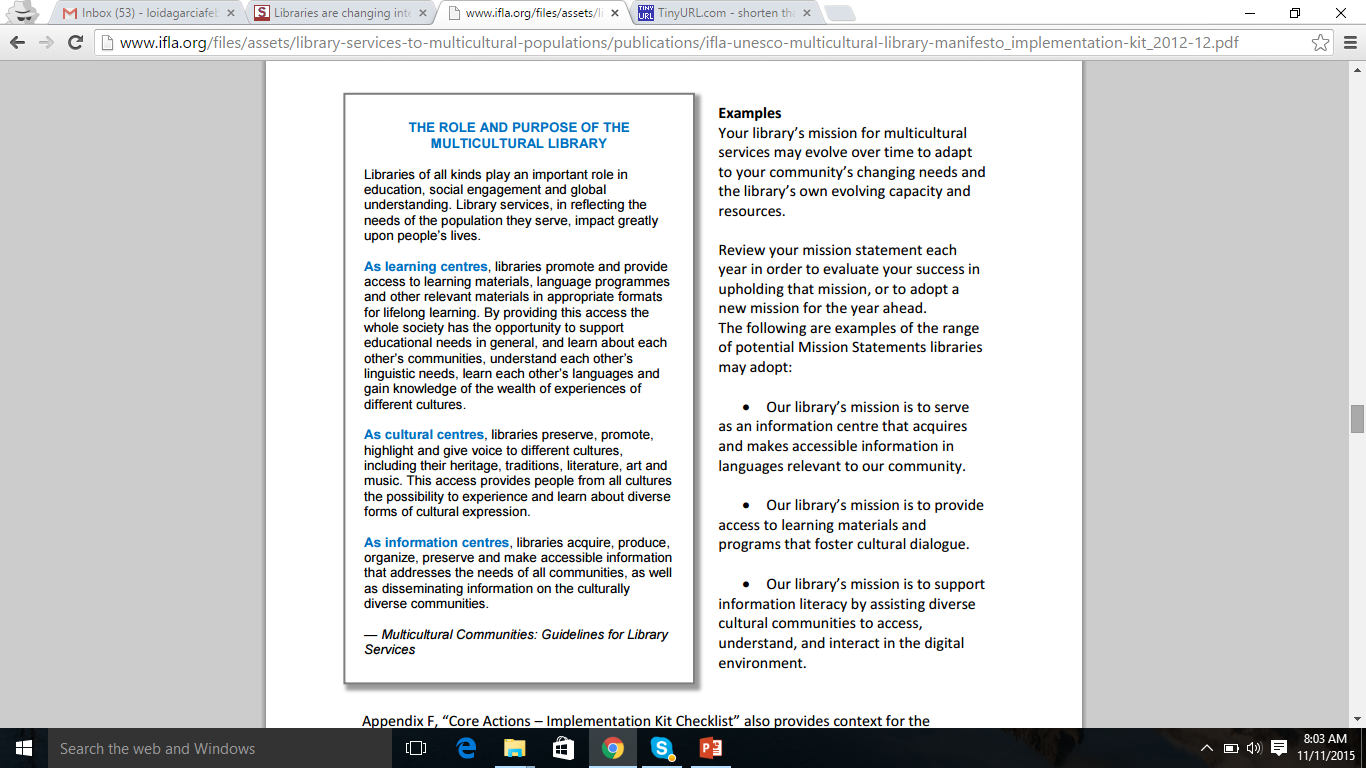 http://tinyurl.com/p3cb9zb
IFLA Multicultural Manifesto Toolkit
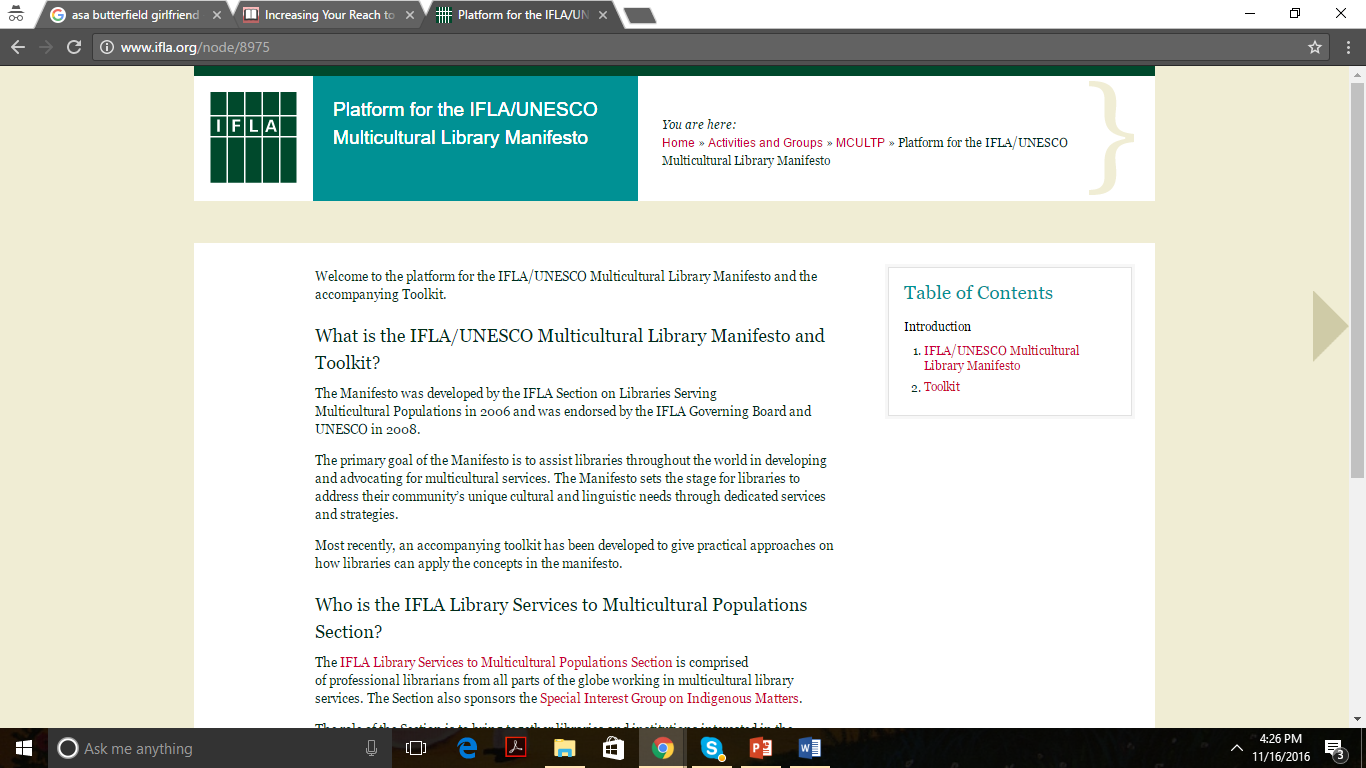 http://www.ifla.org/node/9284
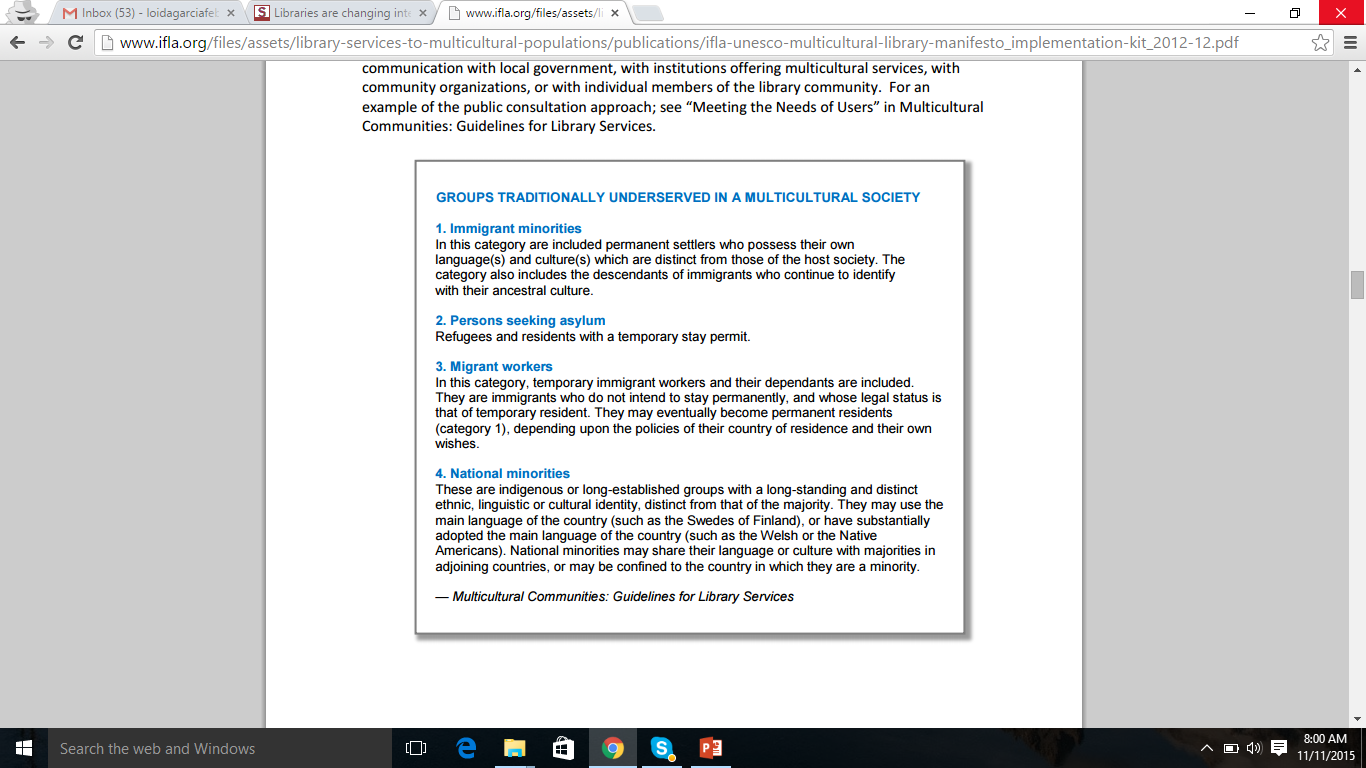 http://tinyurl.com/p3cb9zb
Acceptance of GLBT people in mainstream
American society has been steadily growing.
However, library materials, programs, and
displays related to sexual orientation and
gender identity still cause controversy. The fear
of a challenge may cause some librarians to
be deterred from buying materials or including
services for GLBT people in their service profile;
failing to provide these resources in ways that
can be easily used by vulnerable populations are
forms of censorship and discrimination.
Every community has a GLBT population and
GLBT families. The job of librarians, whether
serving adults, teens, children, students, parents,
or others, is to make libraries welcoming and
open to all.
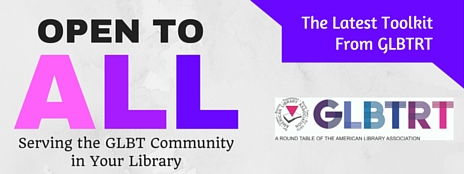 http://www.ala.org/glbtrt/sites/ala.org.glbtrt/files/content/professionaltools/160309-glbtrt-open-to-all-toolkit-online.pdf
IFLA’s LGBTQ Users Special Interest Group 

Mission

As part of our professional commitment to provide access to information, librarians are charged to support the full range of users’ informational needs including those of lesbians, gay, bisexual, transgender, queer/questioning (LGBTQ) people. 

This SIG will enable libraries to consider topics including professional attitudes, outreach, privacy, programming, and effective practice in acquiring and collecting materials of importance to LGBTQ people and allies. This includes literature, academic texts, materials of importance to LGTBQ youth and families, and other works that encourage thinking critically about issues of sexuality and gender identity. Dialogue to support librarians in addressing concerns raised about LGBTQ library services will also be encouraged within the SIG.
https://www.ifla.org/about-lgbtq
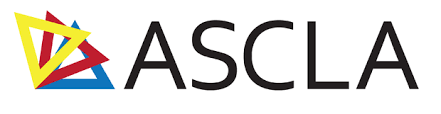 Library Services


Libraries must not discriminate against individuals with disabilities and shall ensure that individuals with disabilities have equal access to library resources. 

To ensure such access, libraries may provide individuals with disabilities with services such as extended loan periods, waived late fines, extended reserve periods, library cards for proxies, books by mail, reference services by fax or email, home delivery service, remote access to the OPAC, remote electronic access to library resources, volunteer readers in the library, volunteer technology assistants in the library, American Sign Language (ASL) interpreter or realtime captioning at library programs, and radio reading services.

Libraries should include persons with disabilities as participants in the planning, implementing, and evaluating of library services, programs, and facilities.
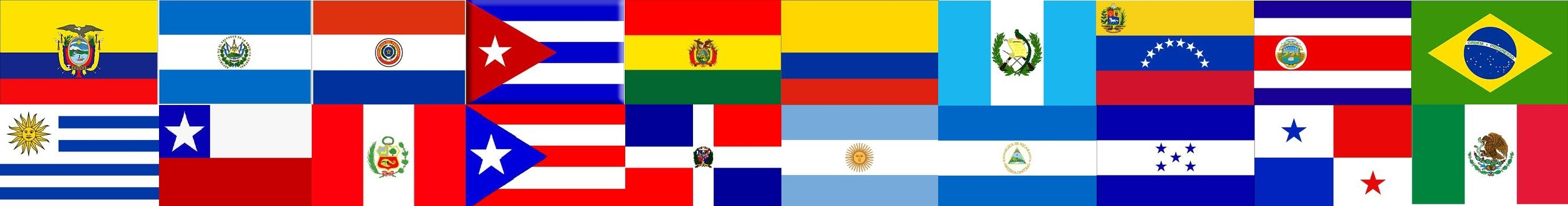 Knowing your library service area& your community
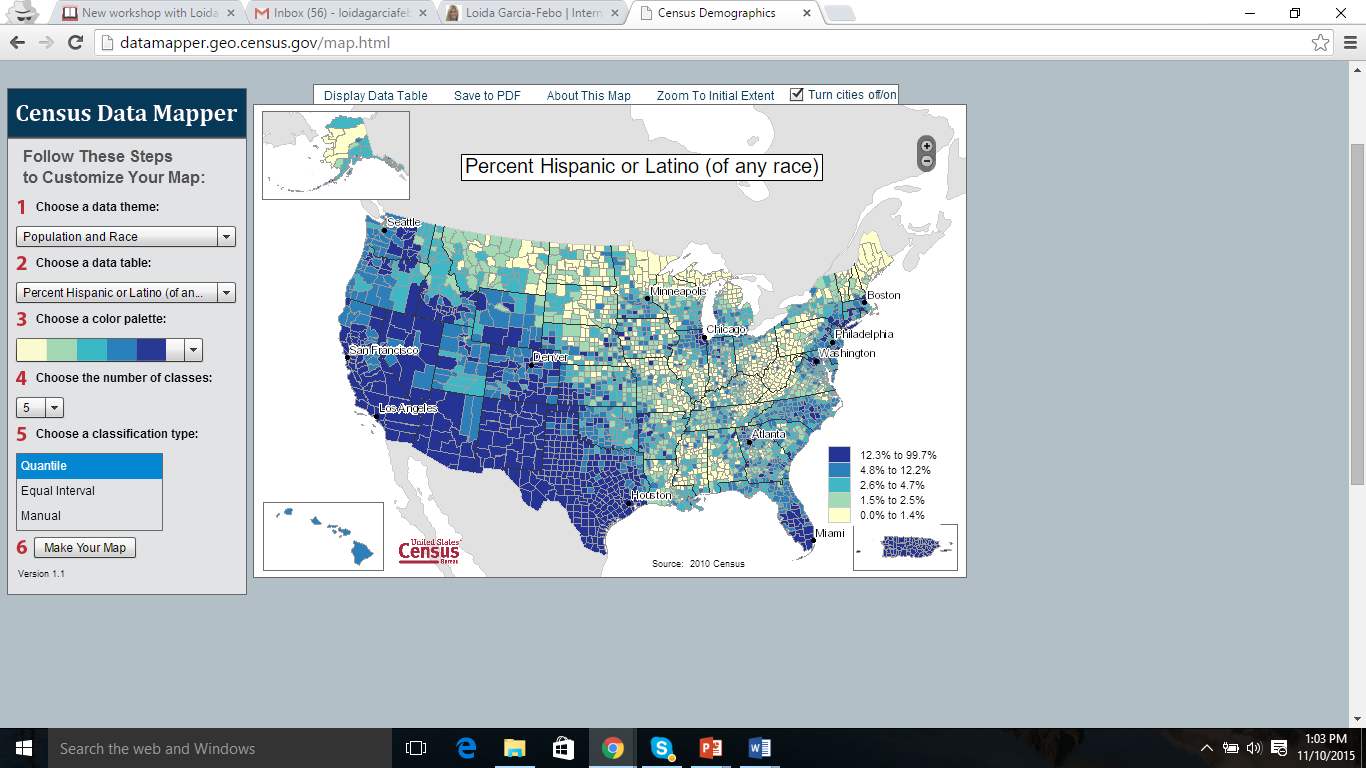 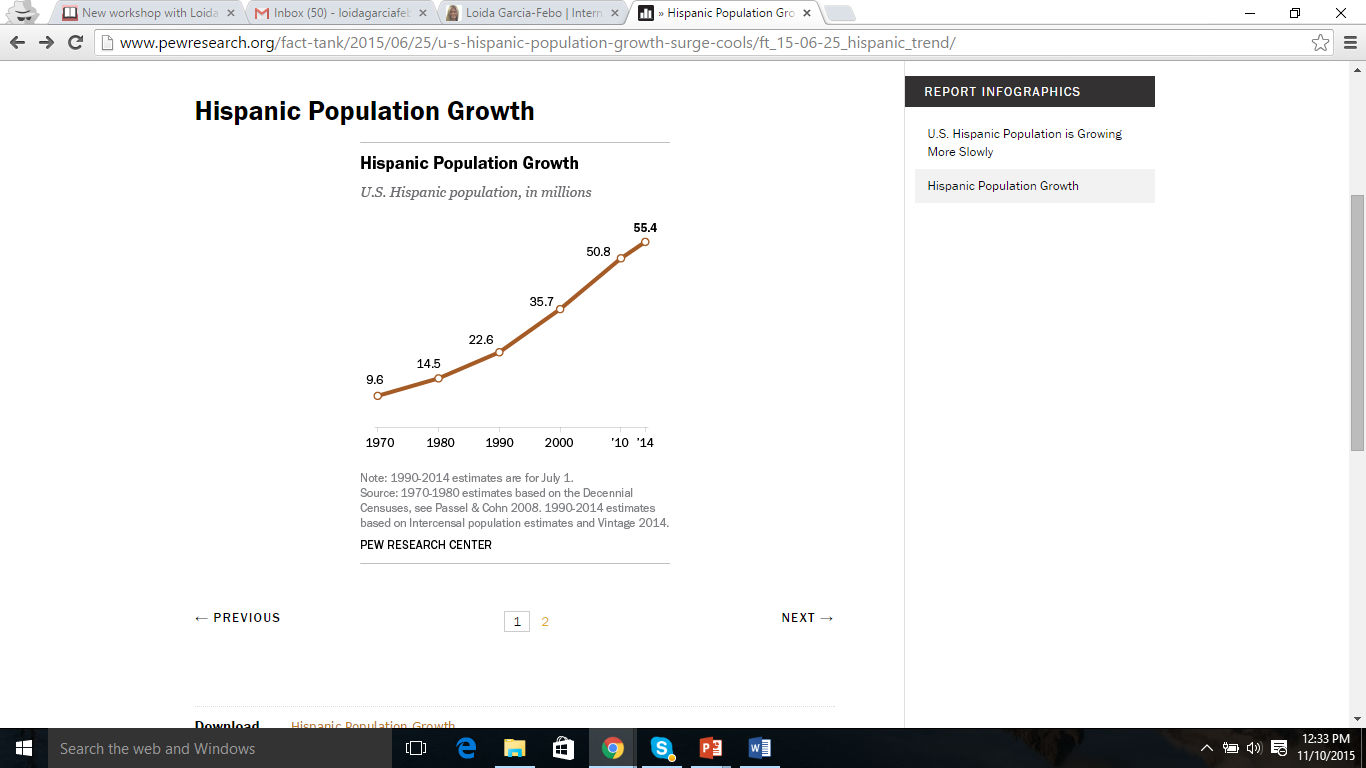 http://www.pewresearch.org/fact-tank/2015/06/25/u-s-hispanic-population-growth-surge-cools/ft_15-06-25_hispanic_trend/
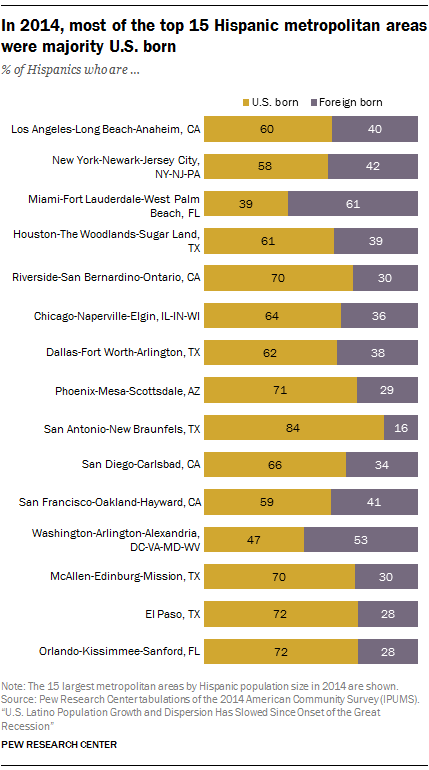 http://www.pewhispanic.org/2016/09/08/latino-population-growth-and-dispersion-has-slowed-since-the-onset-of-the-great-recession/ph_2016-09-08_geography-28/
Facts: Hispanics in the U.S.*
55 million, Hispanic population in the USA. 17% of the nation’s total population
States with a population of 1 million or more Hispanic residents: Arizona, California, Colorado, Florida, Illinois, New Jersey, New York and Texas
12.2 million, Number of Hispanic households in the U.S.
73.3%, Percentage of Hispanics 5 and older who spoke Spanish at home. (34% of U.S. residents 5 and older who spoke Spanish at home)

*https://www.census.gov/newsroom/facts-for-features/2015/cb15-ff18.html
Facts: Hispanics in the U.S.*
$40,963 The median income of Hispanic households
64.7%, The percentage of Hispanics 25 and older that had at least a high school education
67.0%, Percentage of Hispanics or Latinos 16 and older who were in the civilian labor force
1.2 million, The number of Hispanics or Latinos 18 and older who are veterans of the U.S. armed forces
8.4%, The percentage of voters in the 2012 presidential election who were Hispanic
*https://www.census.gov/newsroom/facts-for-features/2015/cb15-ff18.html
Discussion Question:Which countries do you think are represented in your community?
Discussion Question:
Which countries are represented among your library patrons?
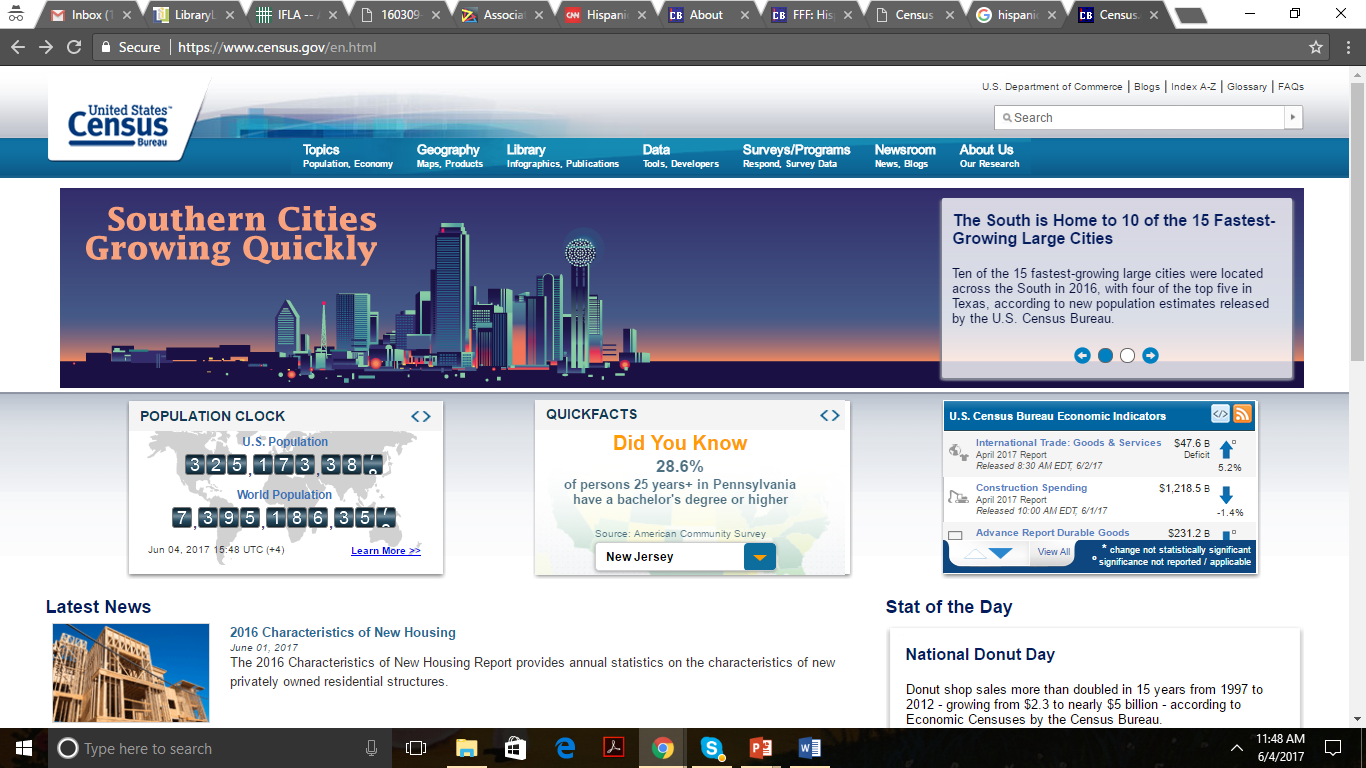 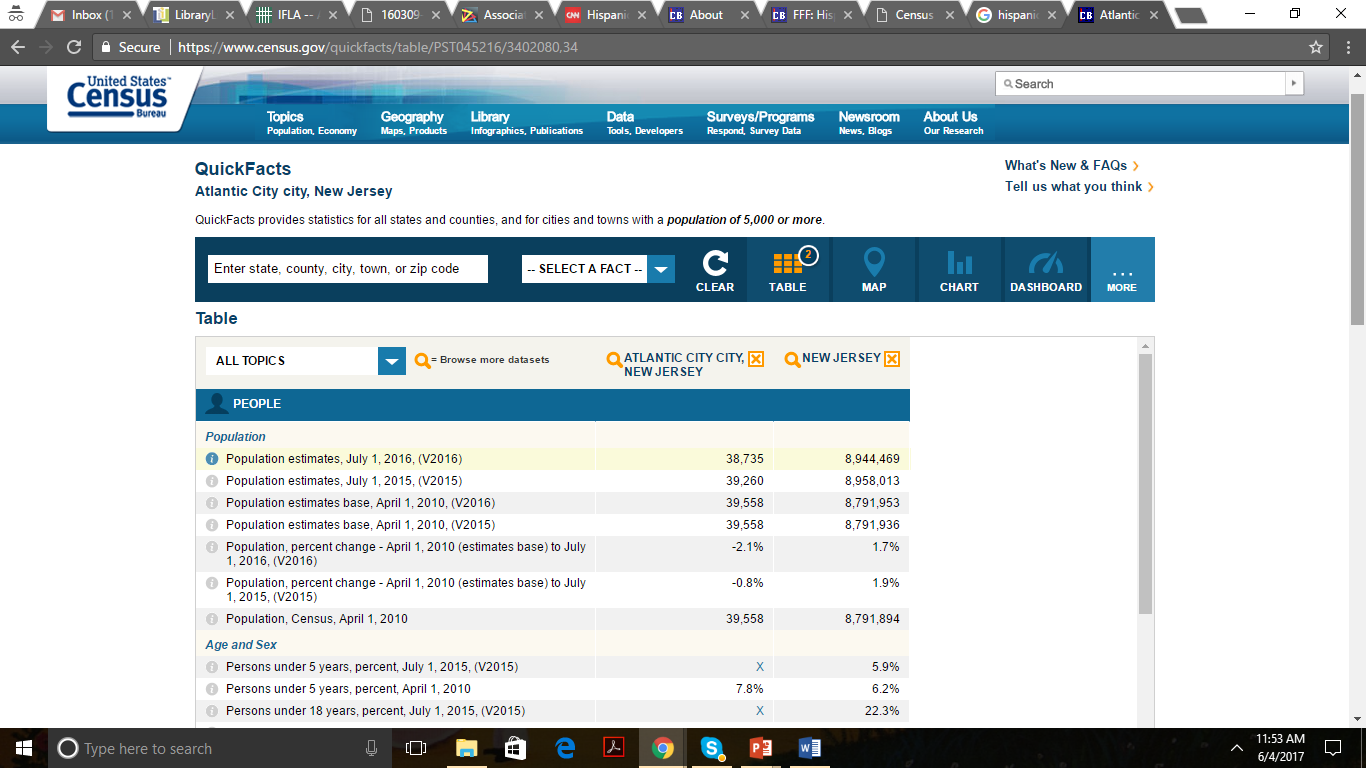 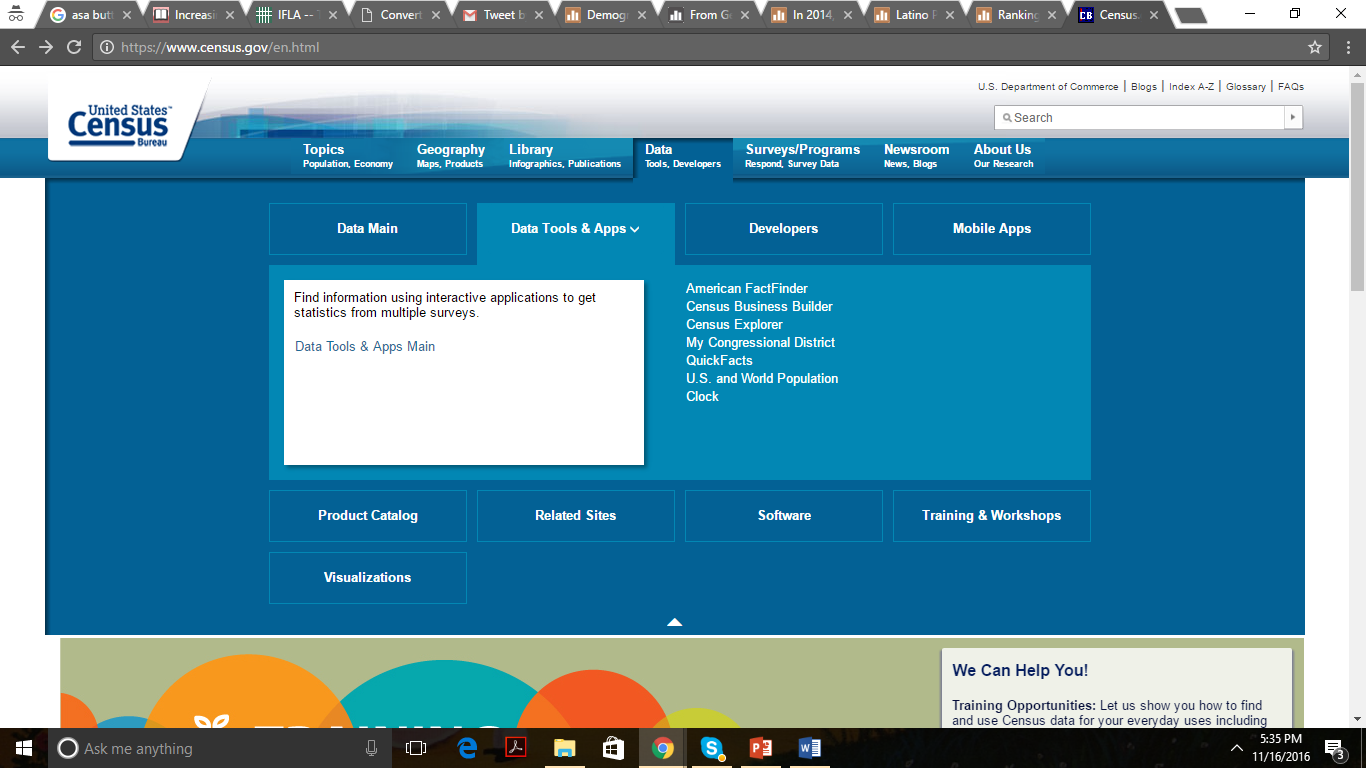 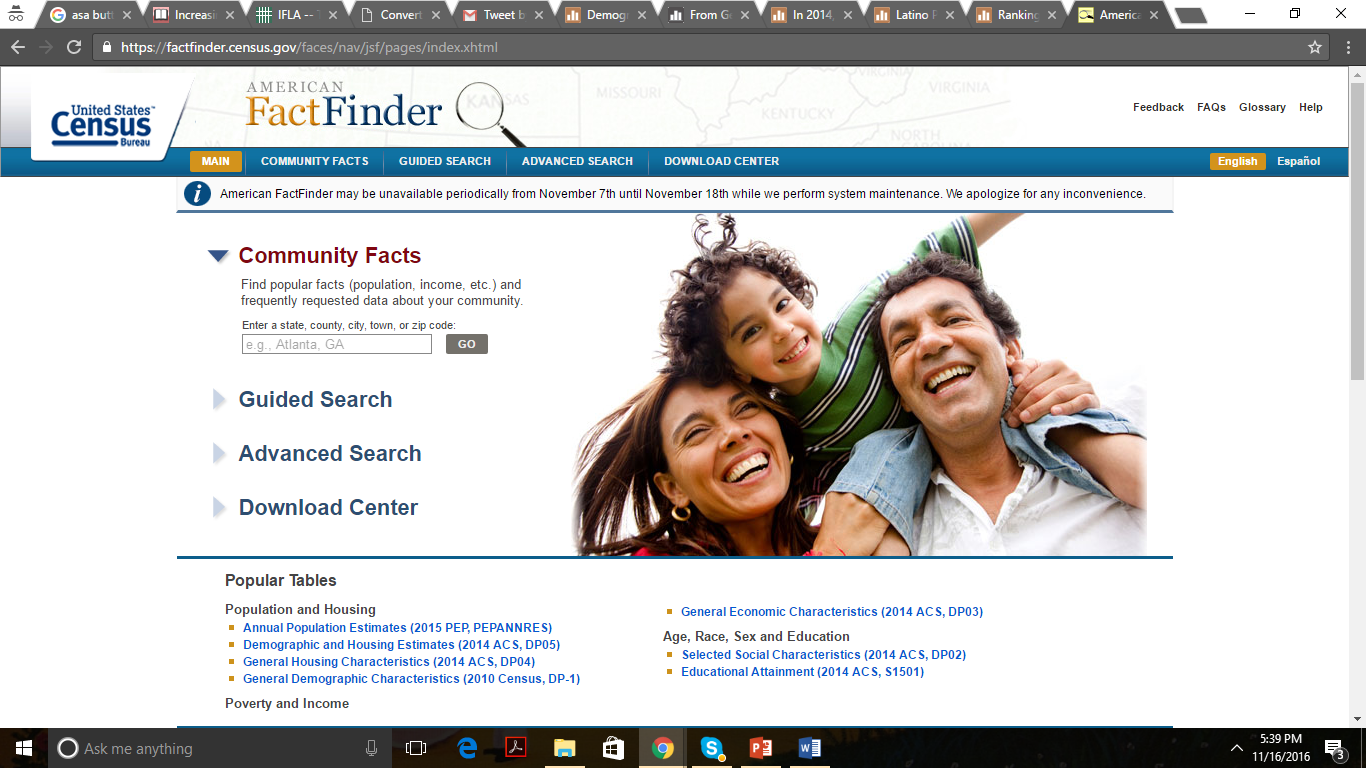 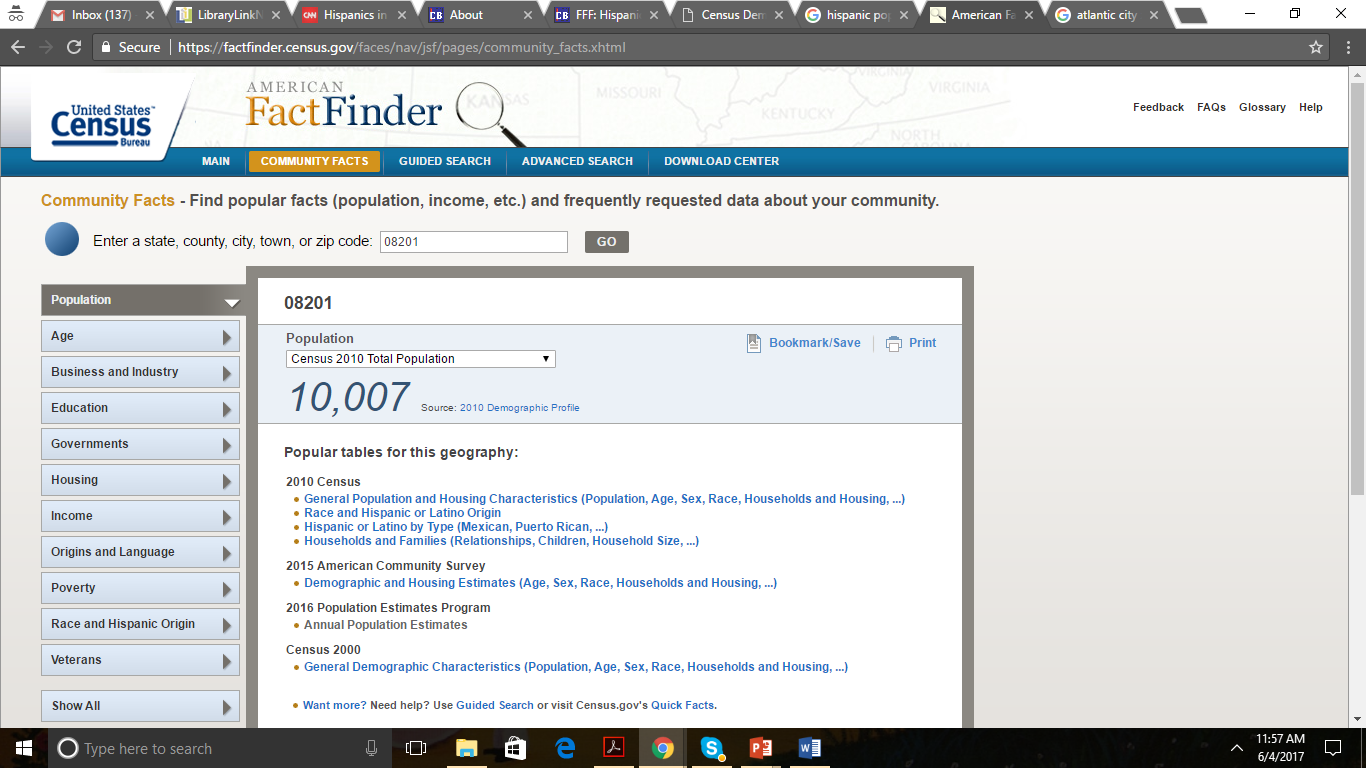 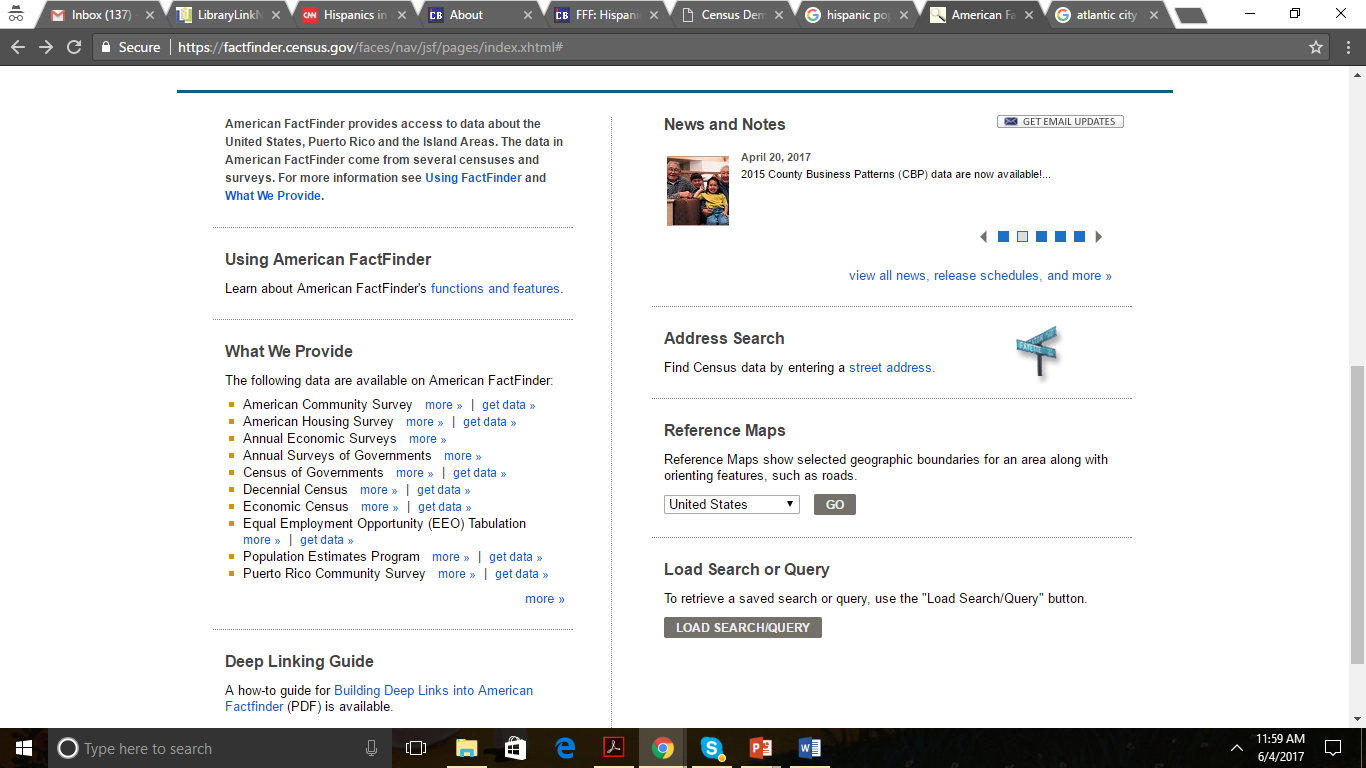 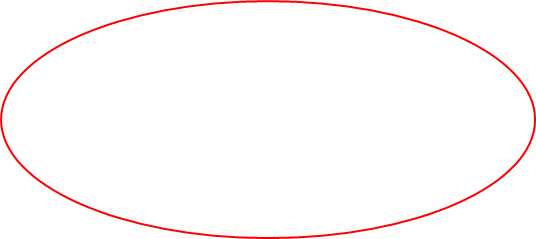 Additional Resources

Department of City Planning 
Department of Education
Department of Health
University/College
Journals
Community Organizations
Research
Using data to develop a customized library profile framework
Resources

Demographics
Community Based Organizations
Not-for-profit organizations
Community Leaders
Community Signage
Front-Line Library Staff
Important Points

Preferences, Likes
Popular hobbies
Education levels
Usage of technology devices
Level of reading and writing in X language - and in English.
Schedules
Time in the USA
Community Assessment*
What is their perception of the library and the services that the library provides?
Are there obstacles that prevent Latinos (vulnerable groups) from using the Library?
What are important holidays, cultural events and traditions? How are they celebrated, observed?
What are the local concerns of Latinos, and what resources can the library provide to help address these concerns?
What kind of programs would be of interest in this community?
Would this community rather read in Spanish, English or both?
*From Byrd, S. M.  Bienvenidos! Welcome! A Handy Resource Guide for Marketing your Library to Latinos. Chicago: American Library Association, 2005, P. 9-10.
Community Assessment*
What media venues are most effective in reaching this target population?
What word-of-mouth networks are most responsible for spreading information in the Latino community?
Where do Latinos gather and share information in the community?
Who are the community leaders and connectors who can help build a bridge between the library and the Latino community?

*From Byrd, S. M.  Bienvenidos! Welcome! A Handy Resource Guide for Marketing your Library to Latinos. Chicago: American Library Association, 2005, P. 9-10.
Outreach and Partnerships

Collaboration is key! Every community is different.
You may have social service organizations or fraternal
groups in your area to connect with.

• In a larger city or urban area, check for a GLBT
Chamber of Commerce. In a more rural community,
GLBT-related organizations may be few and distant.

• In schools, there are counselors, supportive
instructors, and possibly gay-straight alliance groups
as well as Q Centers directly on campus or in the
community.

Set up a meeting with your local GLBT community
groups to discuss implementing programs, for
example, a specialized program, a film screening,
a book discussion, etc. GLBT populations are often
misrepresented, so it is important to research and ask
questions. Discuss your goals and ideas, and be open to
critiques and suggestions from community members.
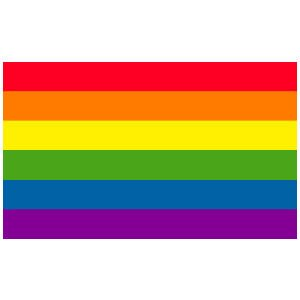 http://www.ala.org/glbtrt/sites/ala.org.glbtrt/files/content/professionaltools/160309-glbtrt-open-to-all-toolkit-online.pdf
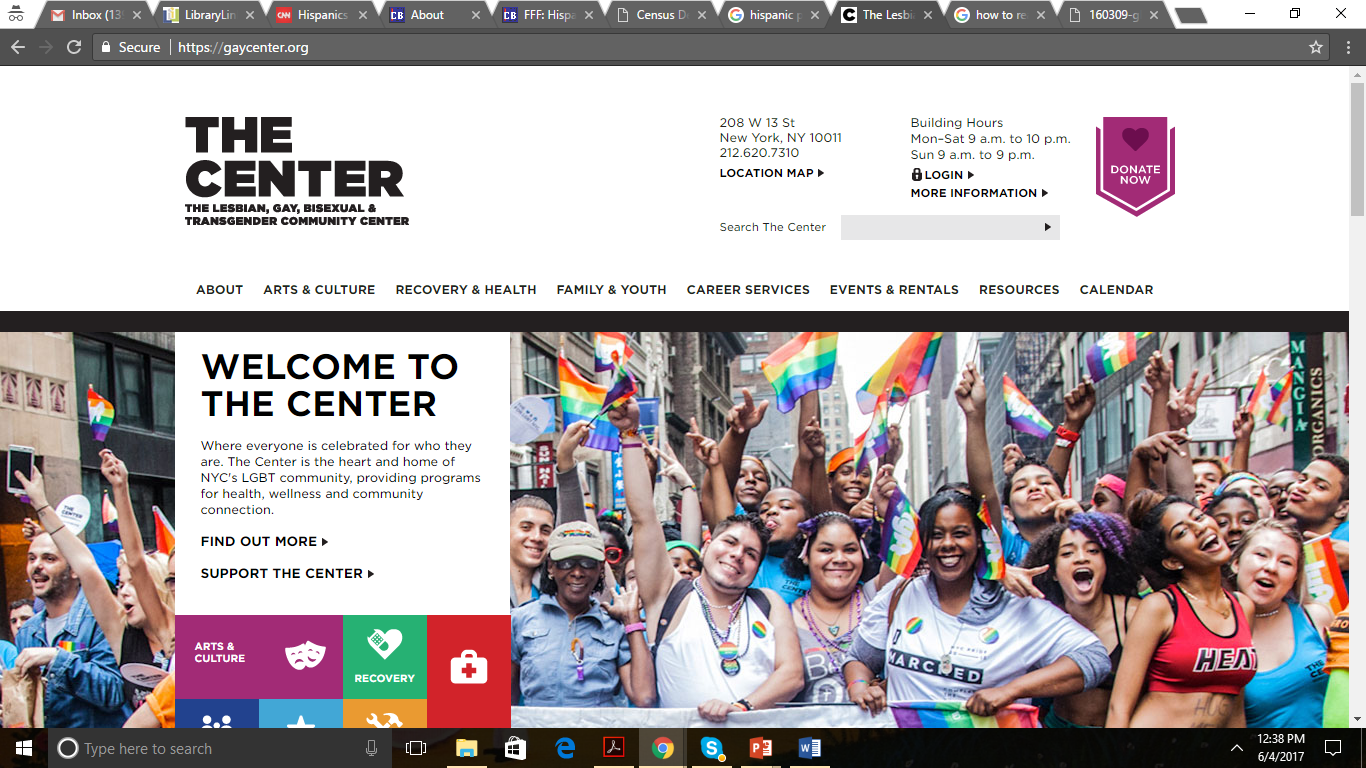 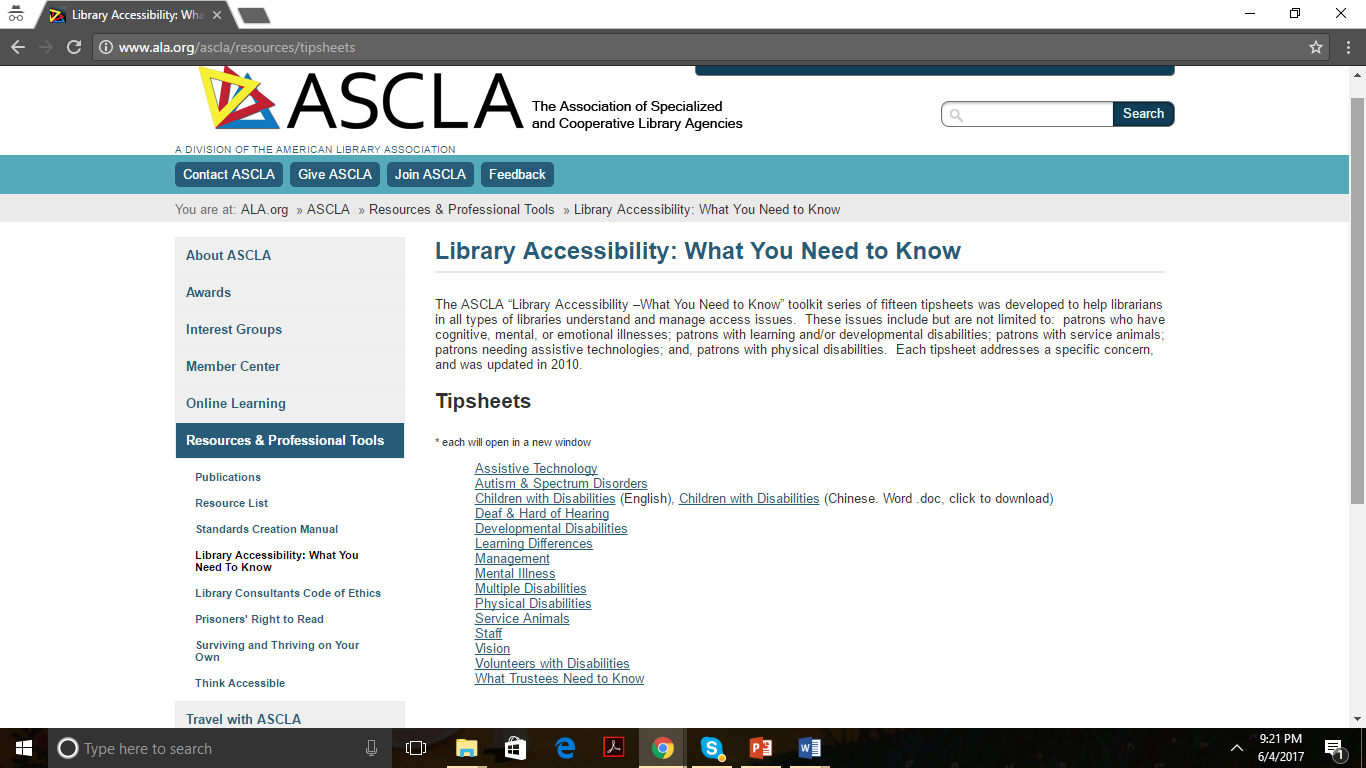 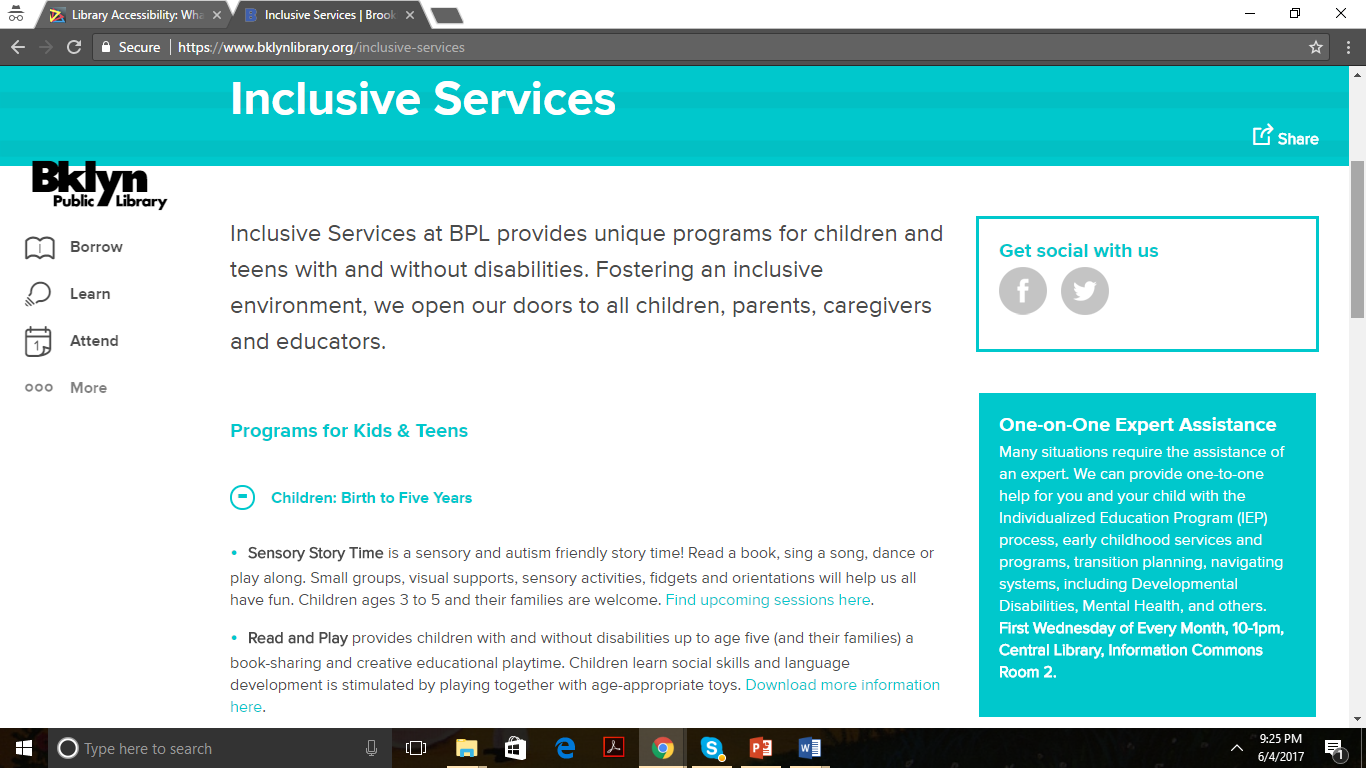 Developing collections, programs & services
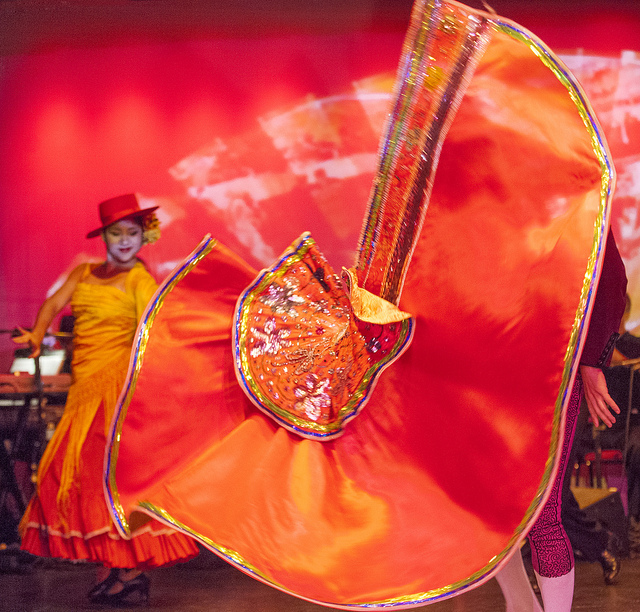 Pete Self
Programs & Services
Countries of origin
Older adult, adults, teens, children, babies 
Interests, hobbies
Housing: apartments, houses
Employed, unemployed
Health conditions
Persons with disabilities
LGBT
Discussion Question:At what time have you noticed more Spanish speakers (vulnerable groups)visiting the library?
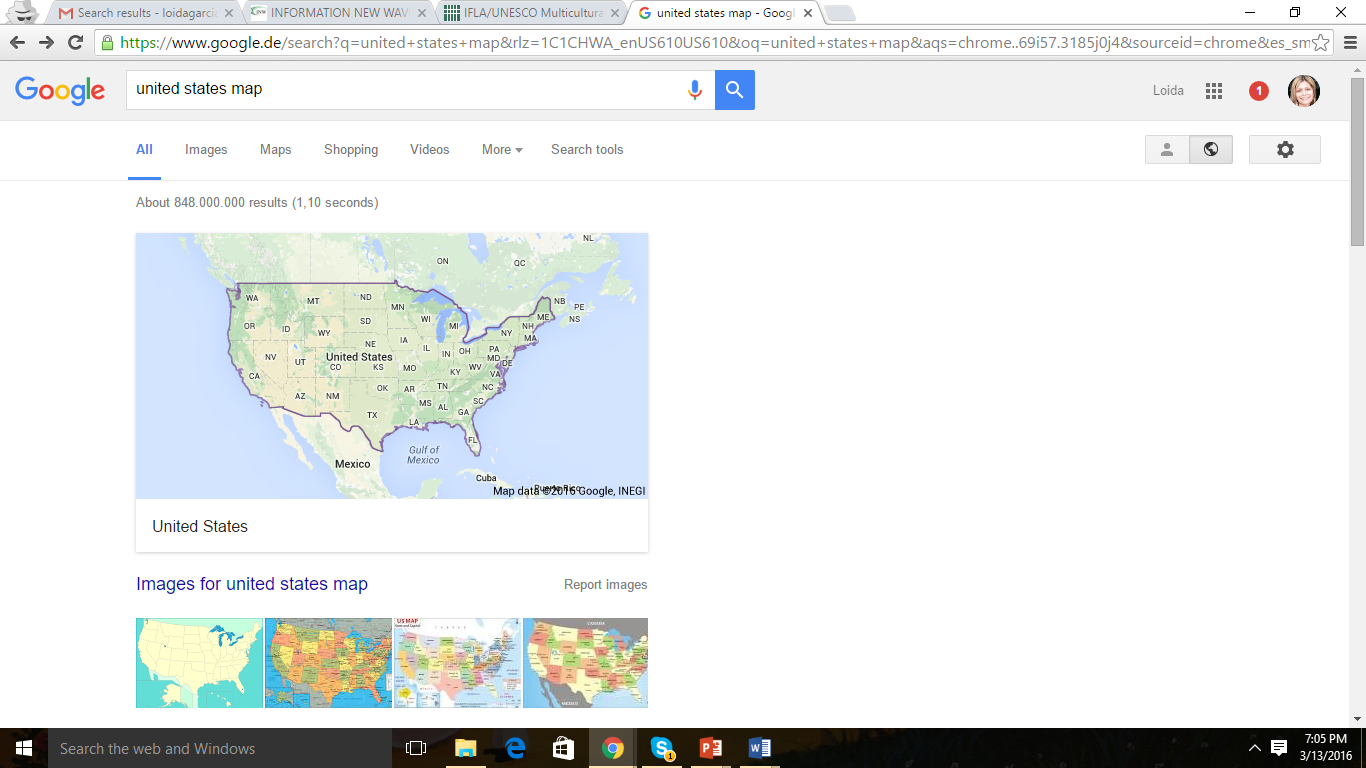 Loida Garcia-Febo research:
Public Libraries serving Immigrants and Refugees
Library Services to Multiethnic and Multicultural Populations by Loida Garcia-Febo is licensed under a Creative Commons Attribution-NonCommercial 4.0 International License.
Loida Garcia-Febo research:
Public Libraries serving Immigrants and Refugees
Loida Garcia-Febo research:
Public Libraries serving Immigrants and Refugees
Services Provided to Immigrants & Refugees
Classes to learn English
Weekly conversation clubs in different languages
Pre-GED and GED
Orientation to their new country 
Classes to guide professional adults
Panel discussions, e.g. This Muslim-American Life
Cultural Salons including books, food and cultural exchanges
Film or Book Series

Loida Garcia-Febo research:
Public Libraries serving Immigrants and Refugees
Top Three Topics:
English classes
Life skills programs
Cultural programs

Technology workshops
Citizenship*
Job skills*
Loida Garcia-Febo research:
Public Libraries serving Immigrants and Refugees
Collections
The  U.S. Citizenship and Immigration Services recommend ways to compile information to build collections:

•	Consulting with other libraries serving substantial numbers of immigrants
•	Holding focus groups with immigrants
•	Consulting with community agencies that serve immigrants
•	Conducting an immigrant needs assessment as part of a general community needs assessment

Programs: 

English language instructional materials
• Citizenship and immigration resources
• Tutor resource materials
• Dictionaries in multiple languages
• Novels translated into other languages
• “How-to” books in multiple languages
• Periodicals and newspapers in different languages
• Information on various ethnic groups and cultures
• Original source materials
• Music and video resources
• Forms, brochures, and directories for community
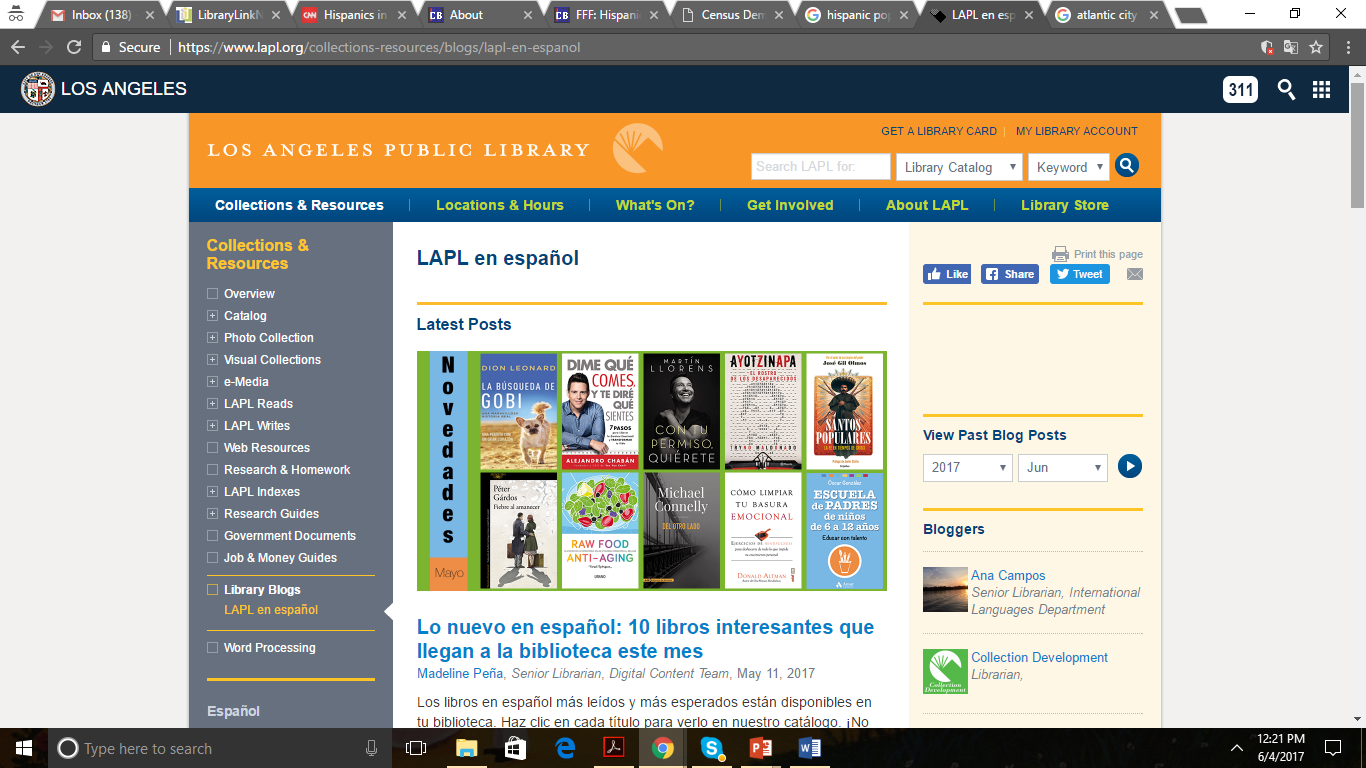 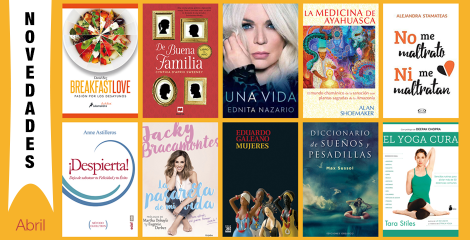 https://www.lapl.org/collections-resources/blogs/lapl-en-espanol/novedades-en-espa%C3%B1ol-abril-2017
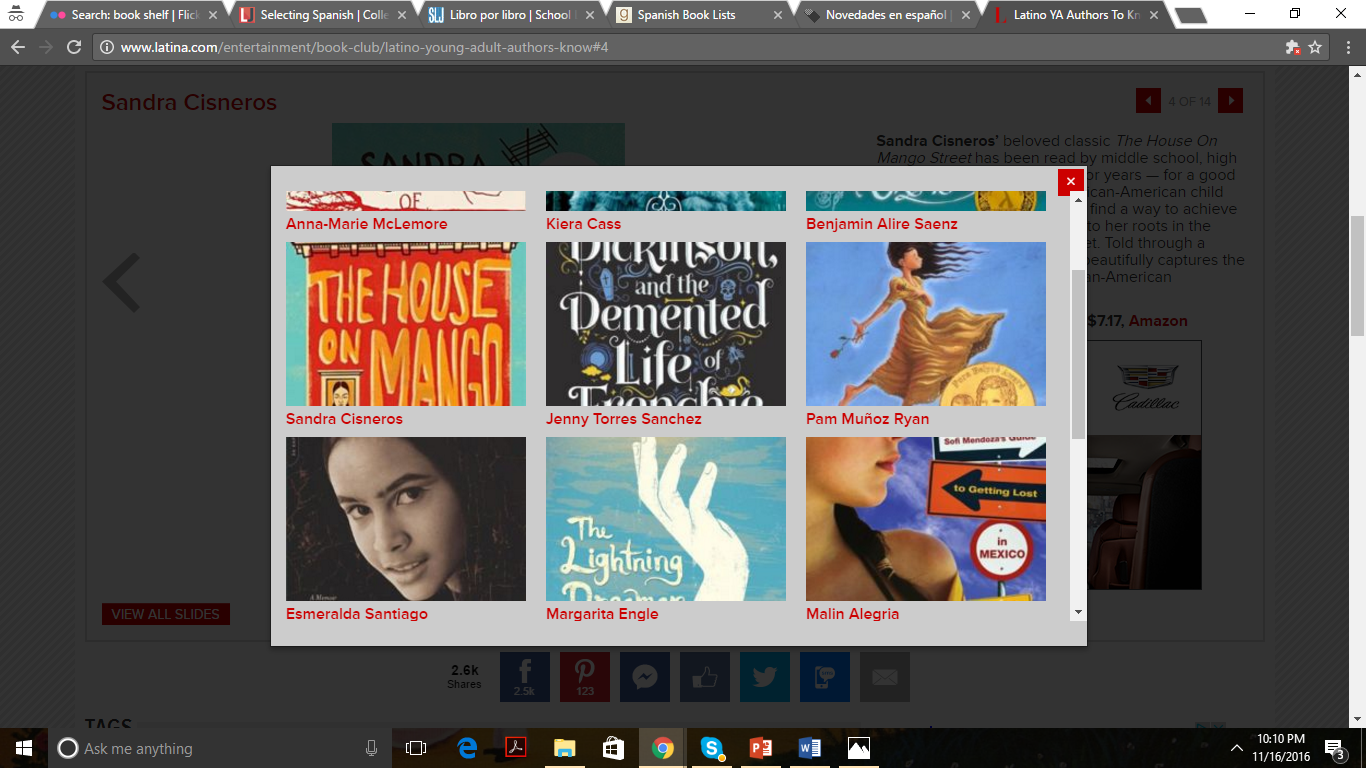 YA Literature
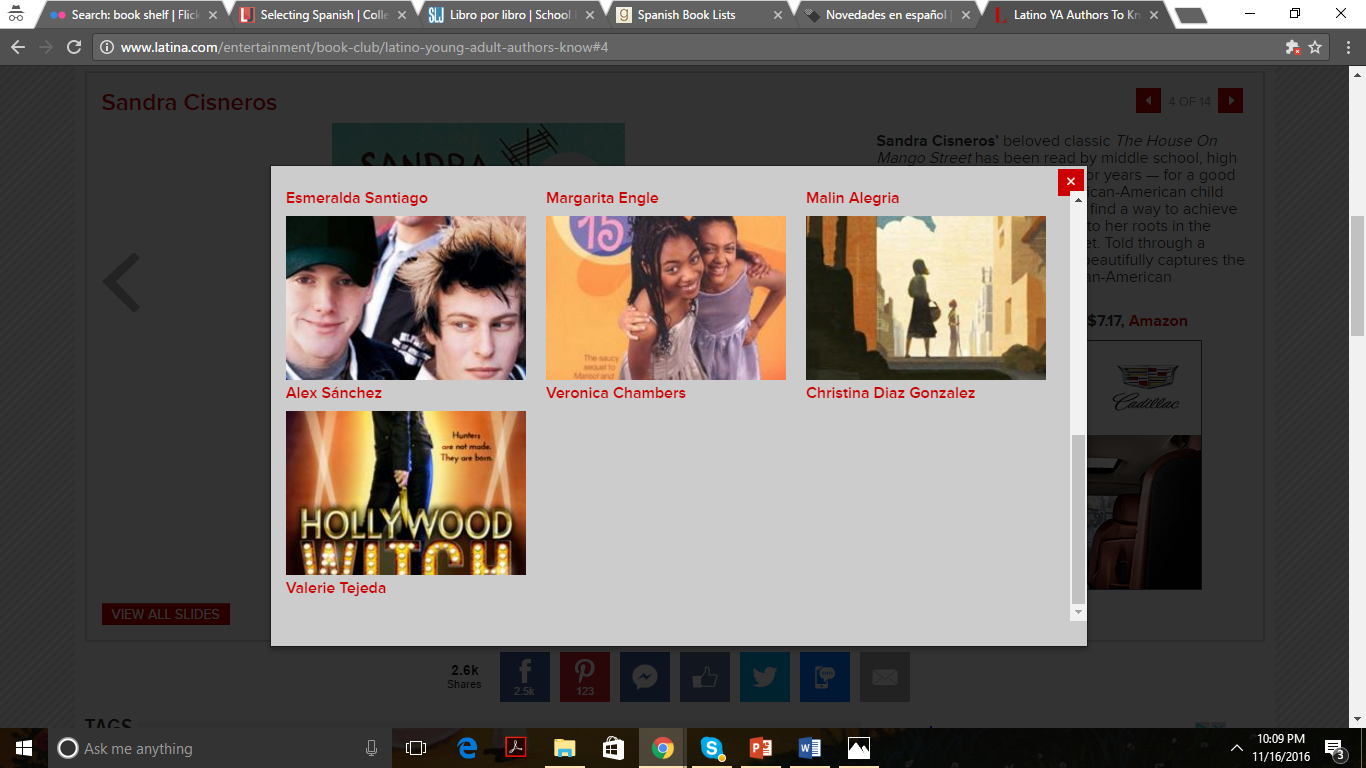 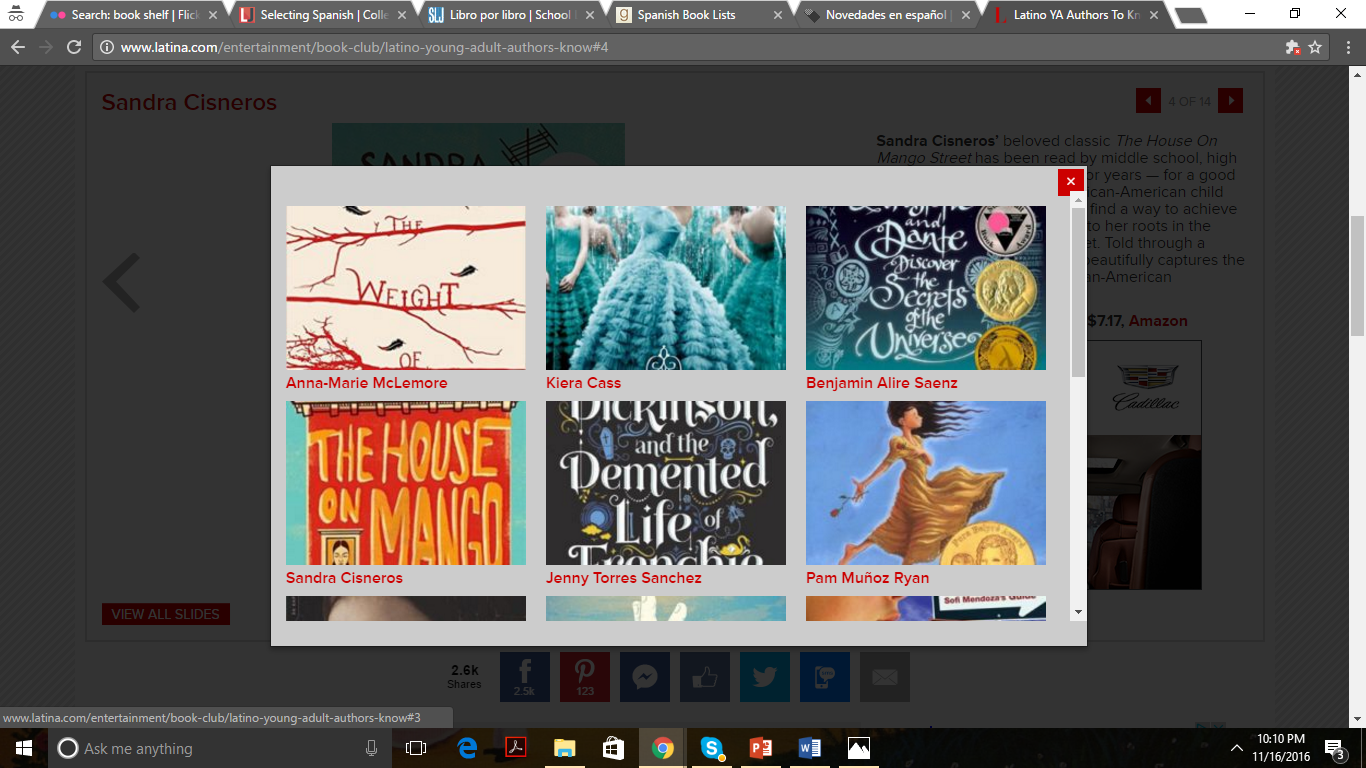 http://www.latina.com/entertainment/book-club/latino-young-adult-authors-know#4
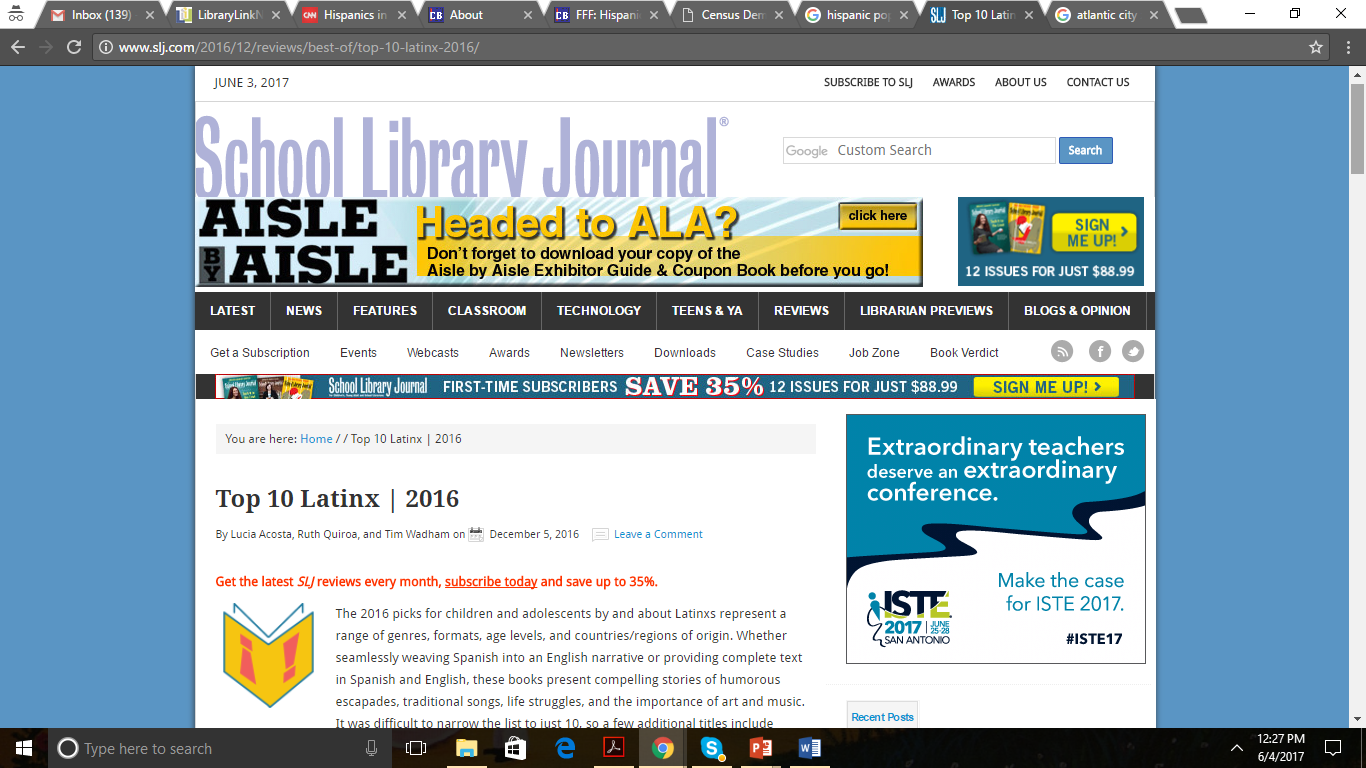 http://www.slj.com/2016/12/reviews/best-of/top-10-latinx-2016/
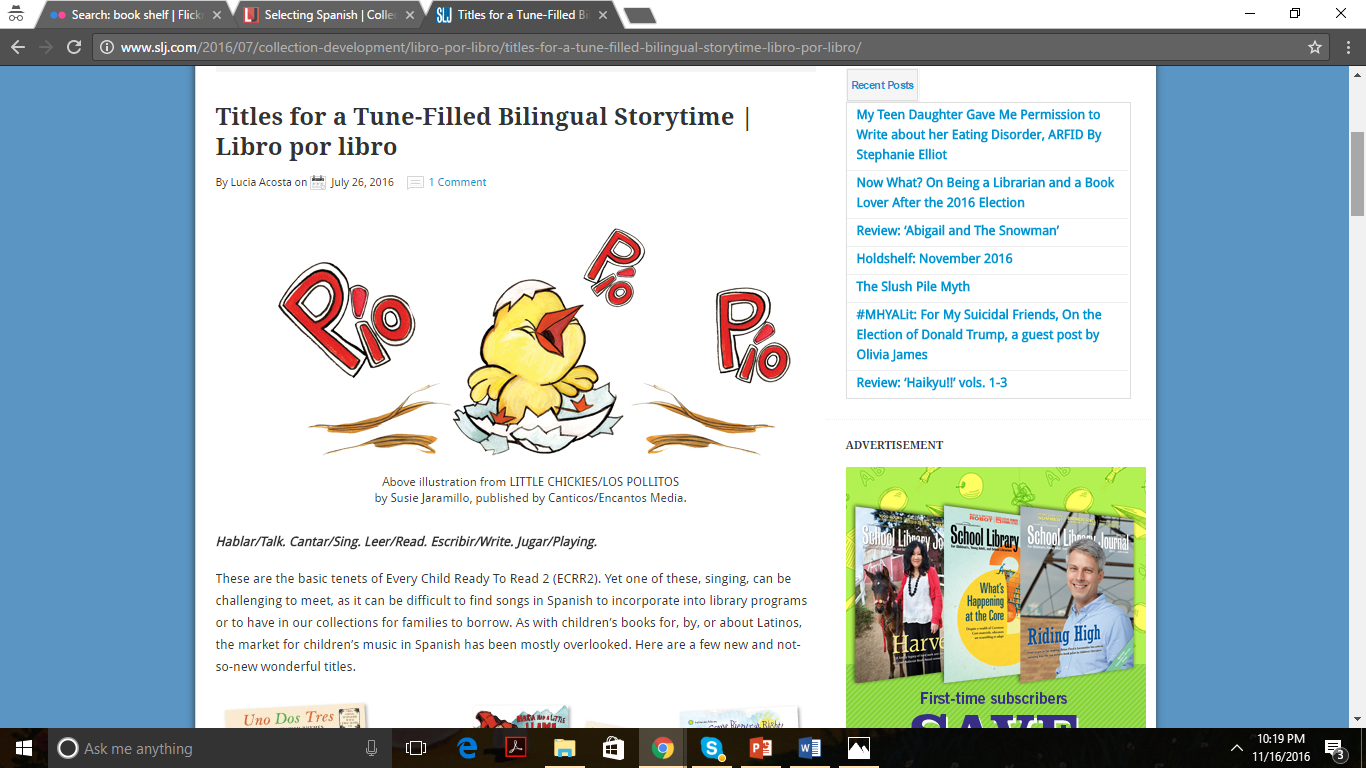 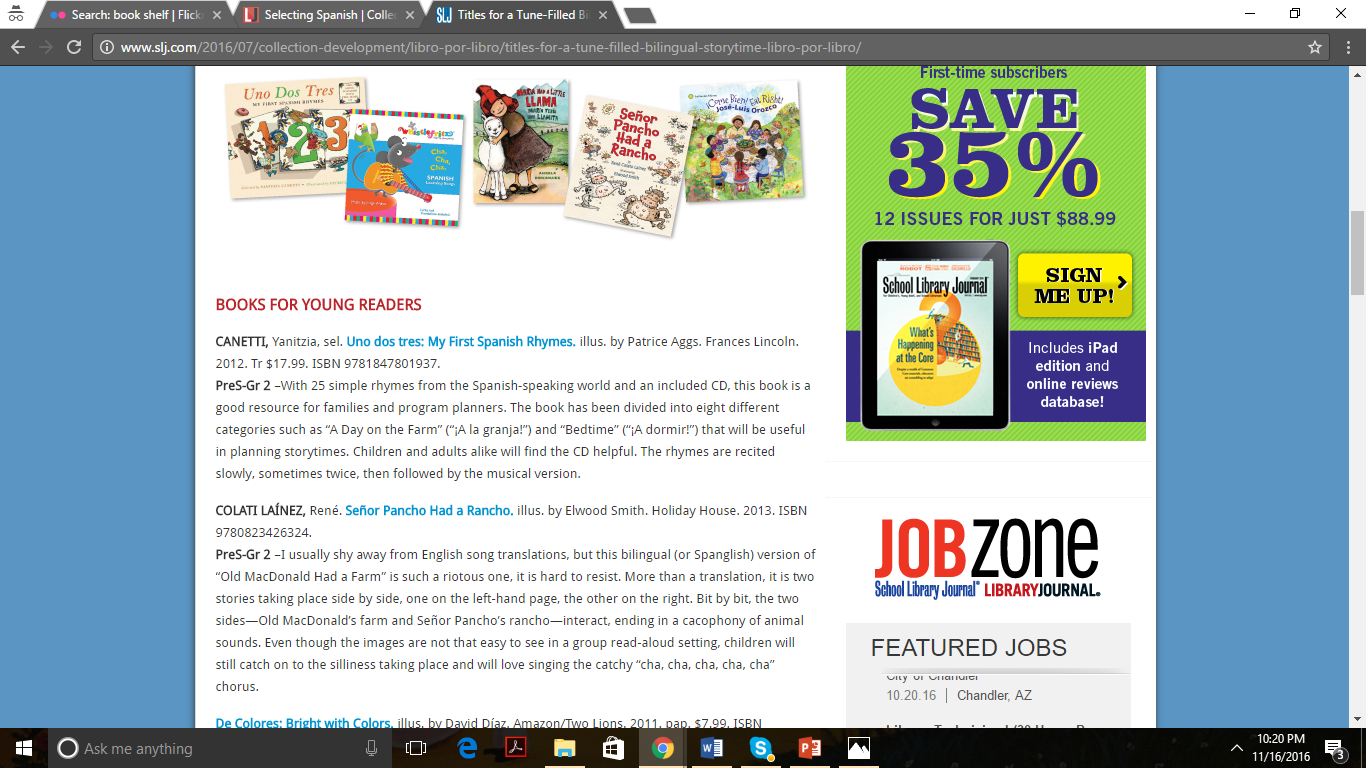 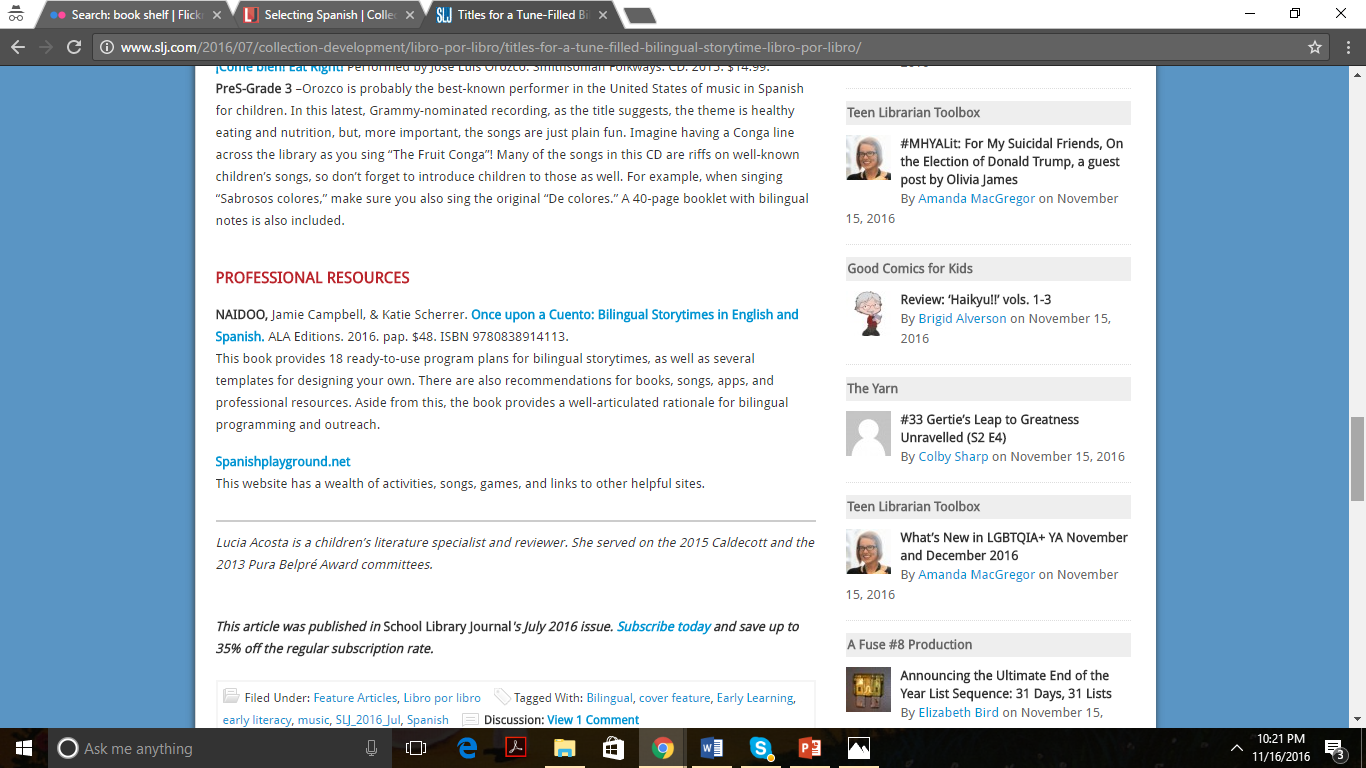 http://www.slj.com/2016/07/collection-development/libro-por-libro/titles-for-a-tune-filled-bilingual-storytime-libro-por-libro/
Collections
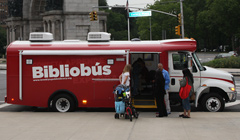 Brooklyn Public Library
http://www.bklynlibrary.org/only-bpl/bibliobus
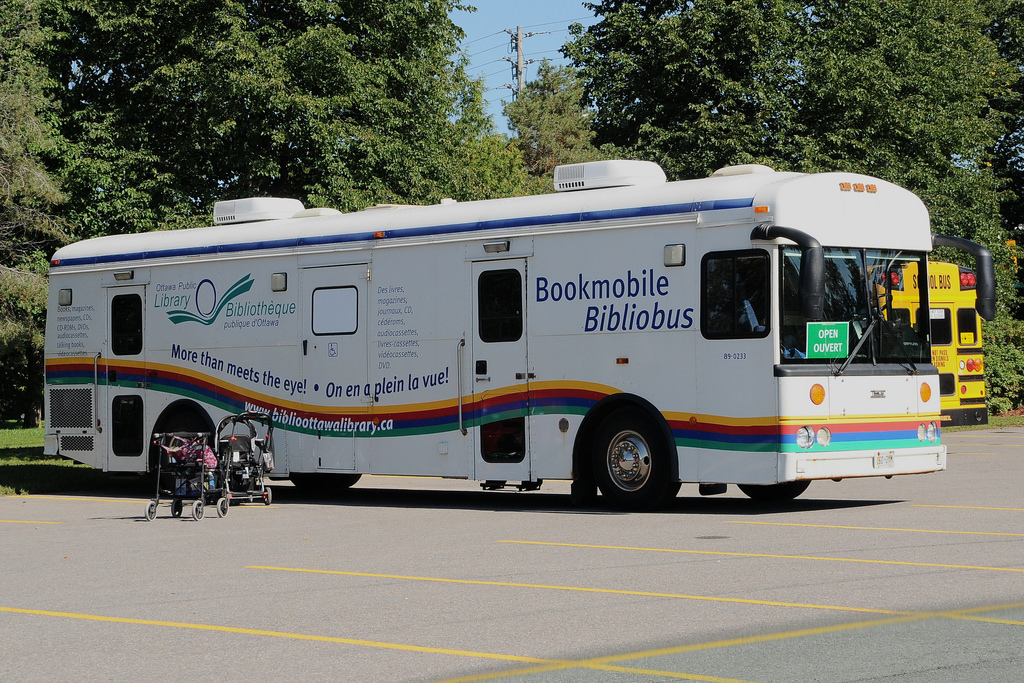 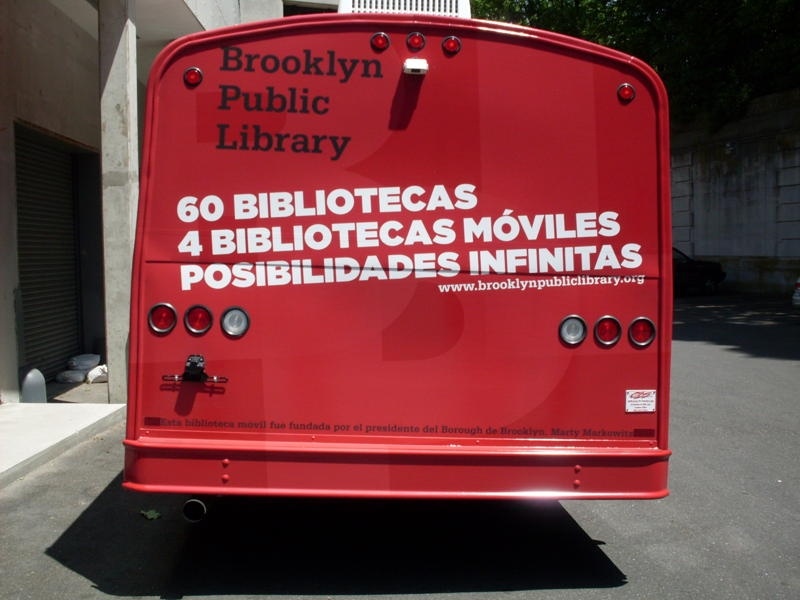 Ottawa Public Library
https://www.flickr.com/photos/71639059@N00/15397694407
Programs & Services
Countries of origin
Older adult, adults, teens, children, babies 
Interests, hobbies
Housing: apartments, houses
Employed, unemployed
Health conditions
Persons with disabilities
LGBT
Celebrating culture
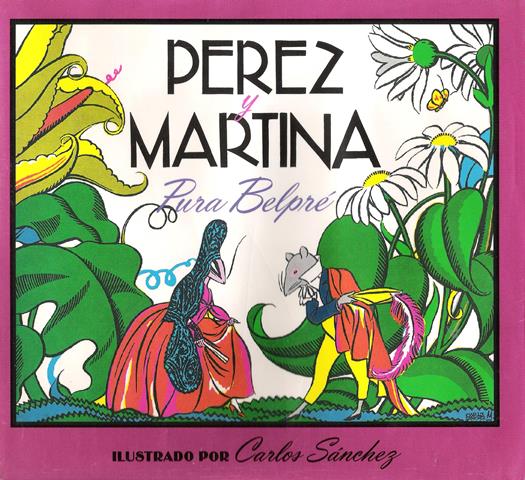 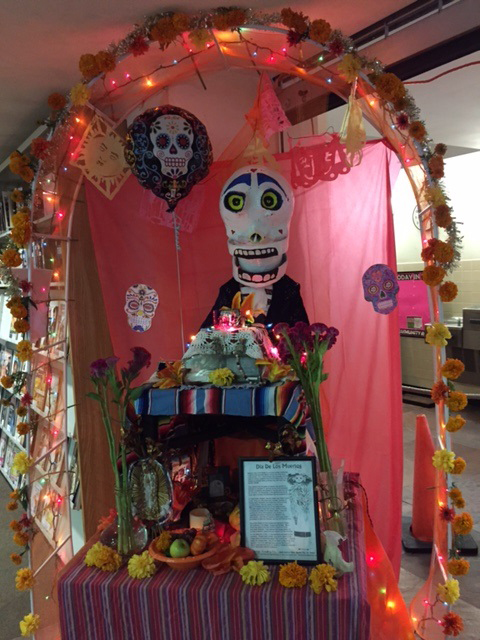 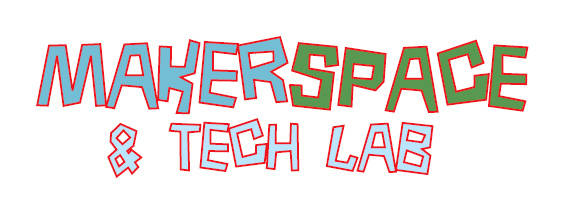 Lafayette Public Library
Los Angeles Public Library
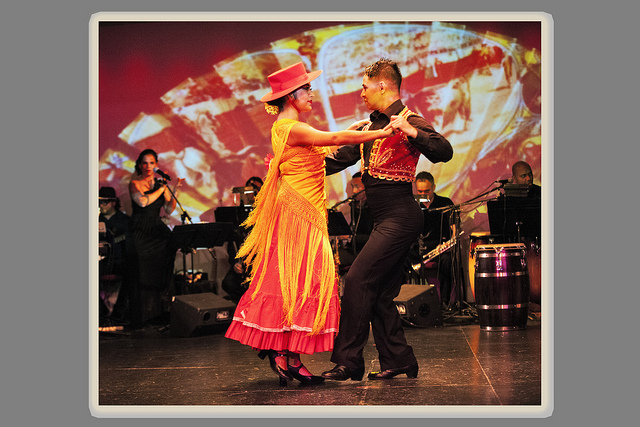 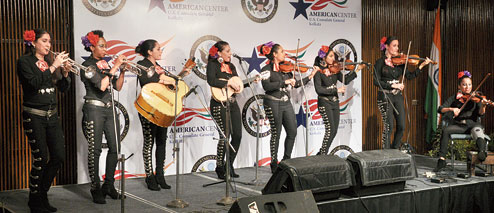 Pete Self
Mariachi Flor de Toloache
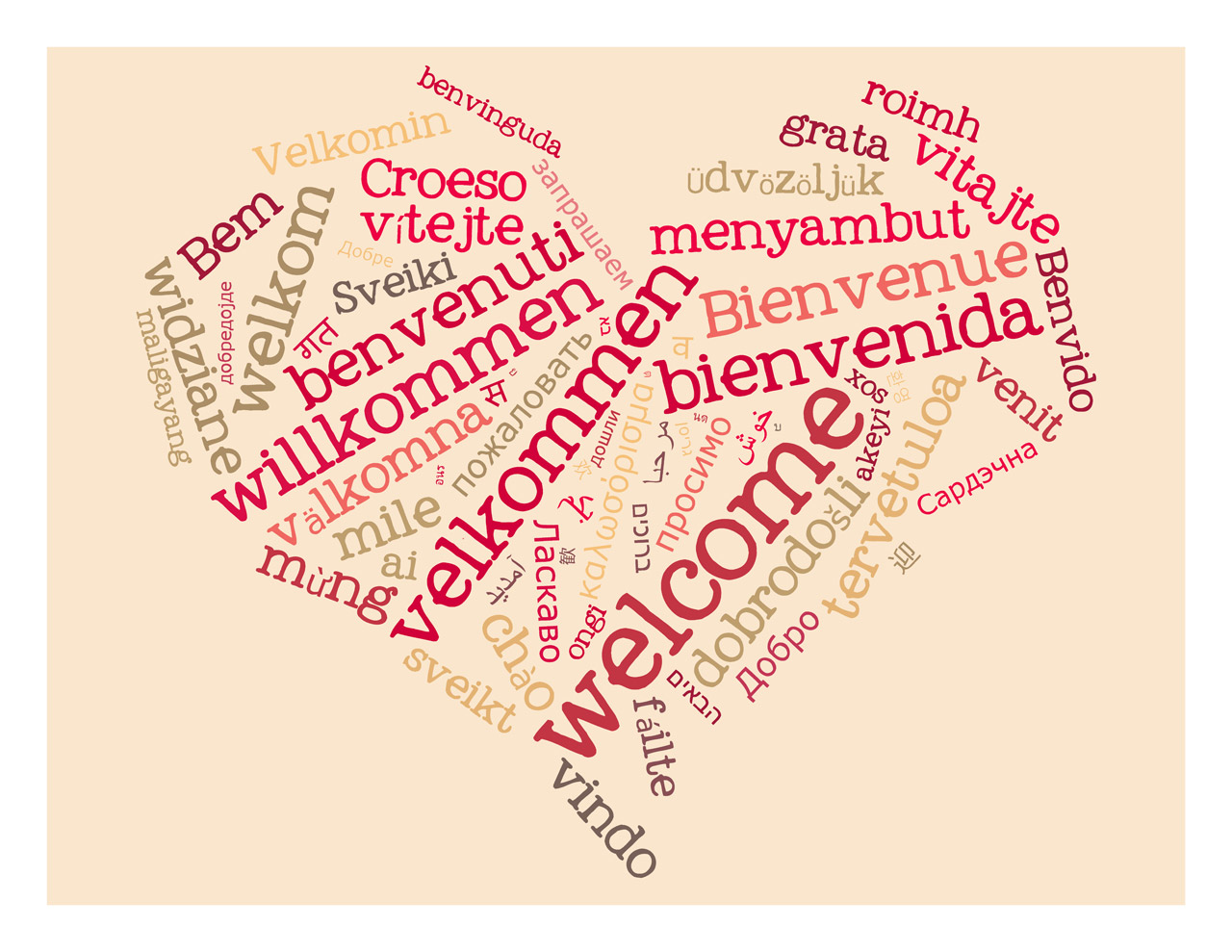 Social Programs
Additional Programs
Community resources seminar
“American Issues” and civics discussion groups
Cultural activities and holiday events
On-site English language and citizenship classes
Conversation-practice groups
Free seminars by immigration lawyers
Book clubs
Voter education seminars
Health seminars
Family literacy programs
Computer literacy programs
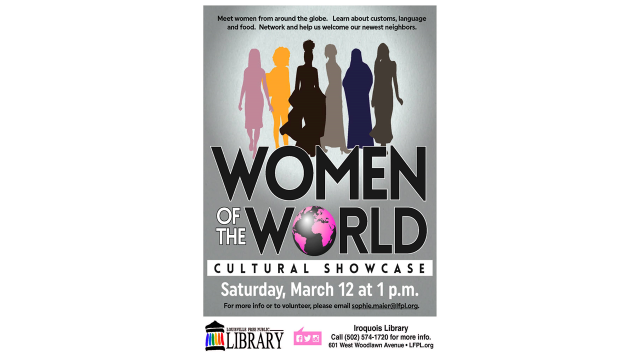 Services
Based on the information we have shared so far, discuss one social program and one cultural program that would reflect your community’s interests.
Marketing & Outreach
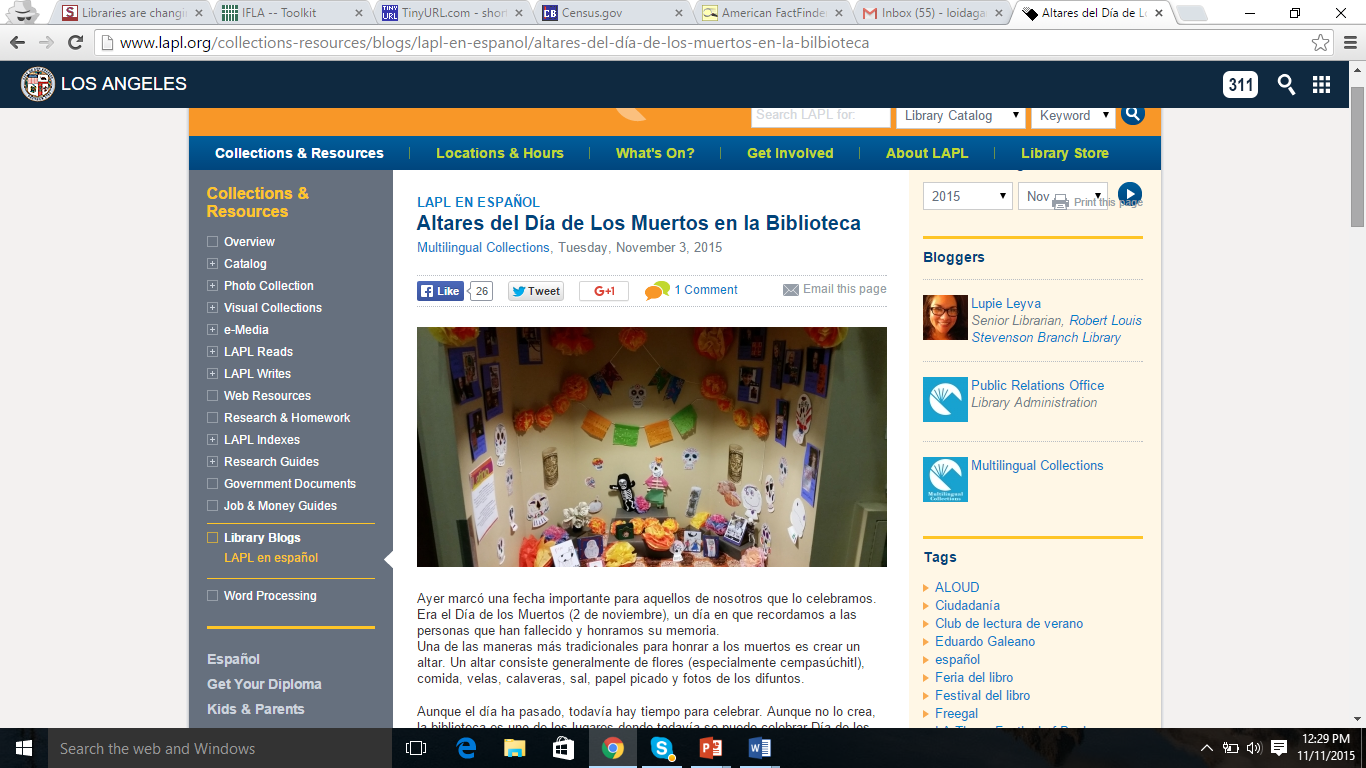 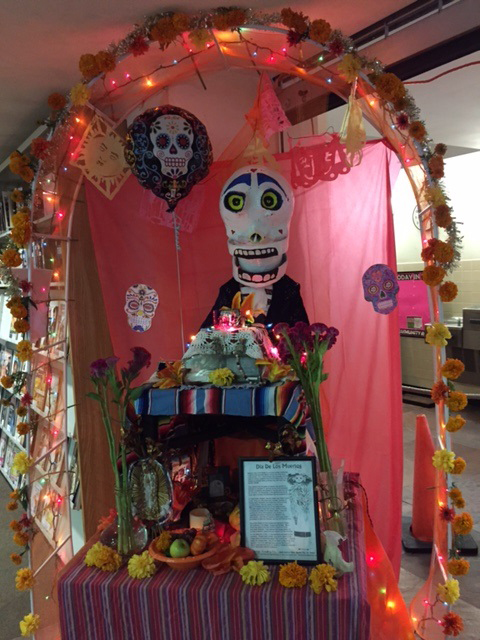 http://www.lapl.org/collections-resources/blogs/lapl-en-espanol/altares-del-d%C3%ADa-de-los-muertos-en-la-bilbioteca
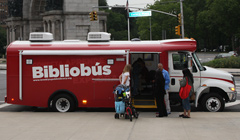 Brooklyn Public Library
http://www.bklynlibrary.org/only-bpl/bibliobus
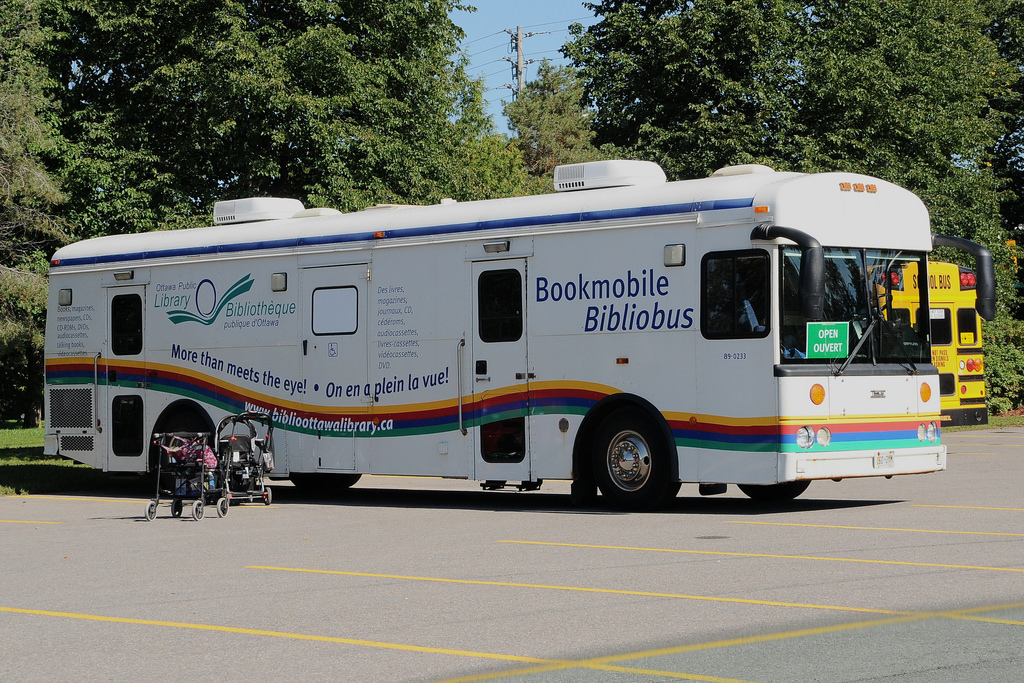 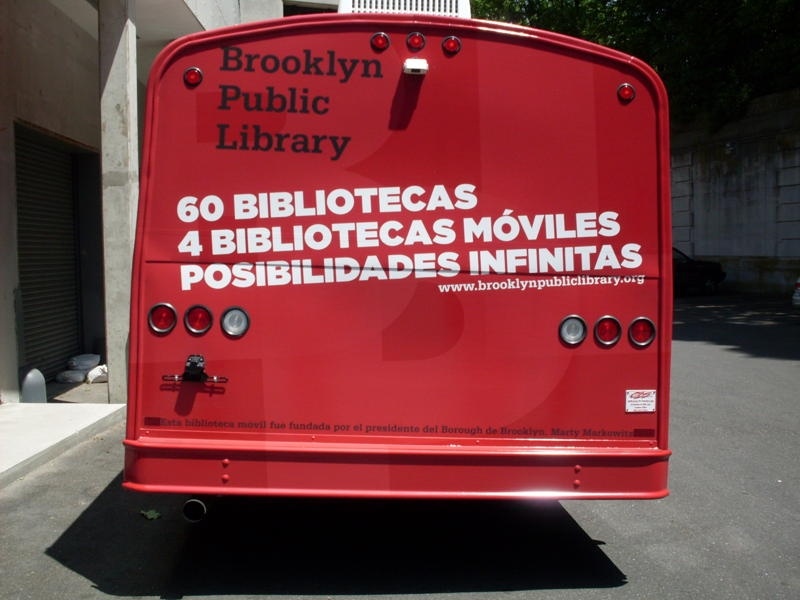 Ottawa Public Library
https://www.flickr.com/photos/71639059@N00/15397694407
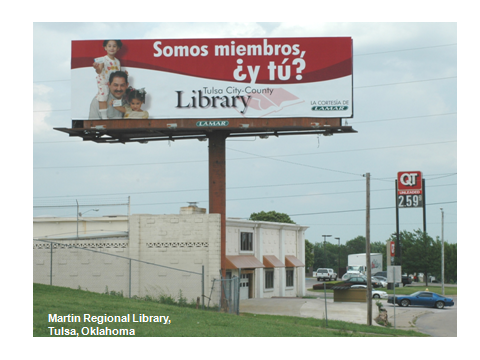 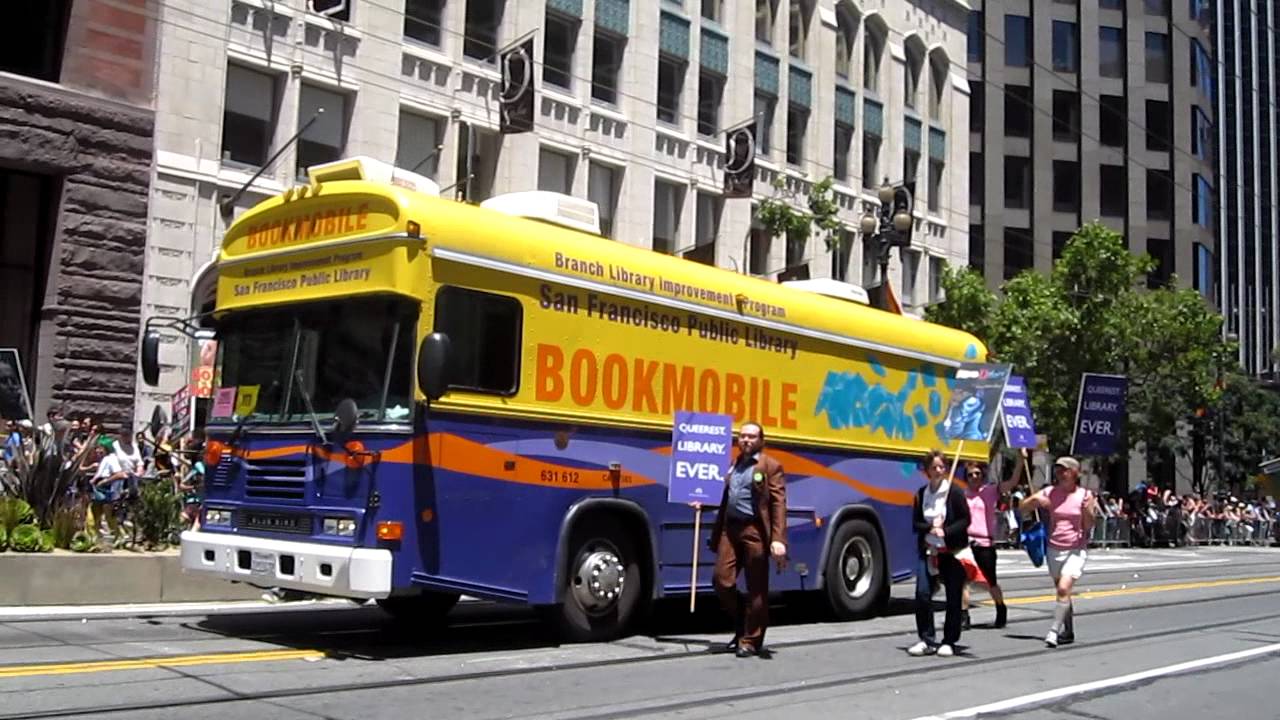 https://www.youtube.com/watch?v=NJubpkTOxQc
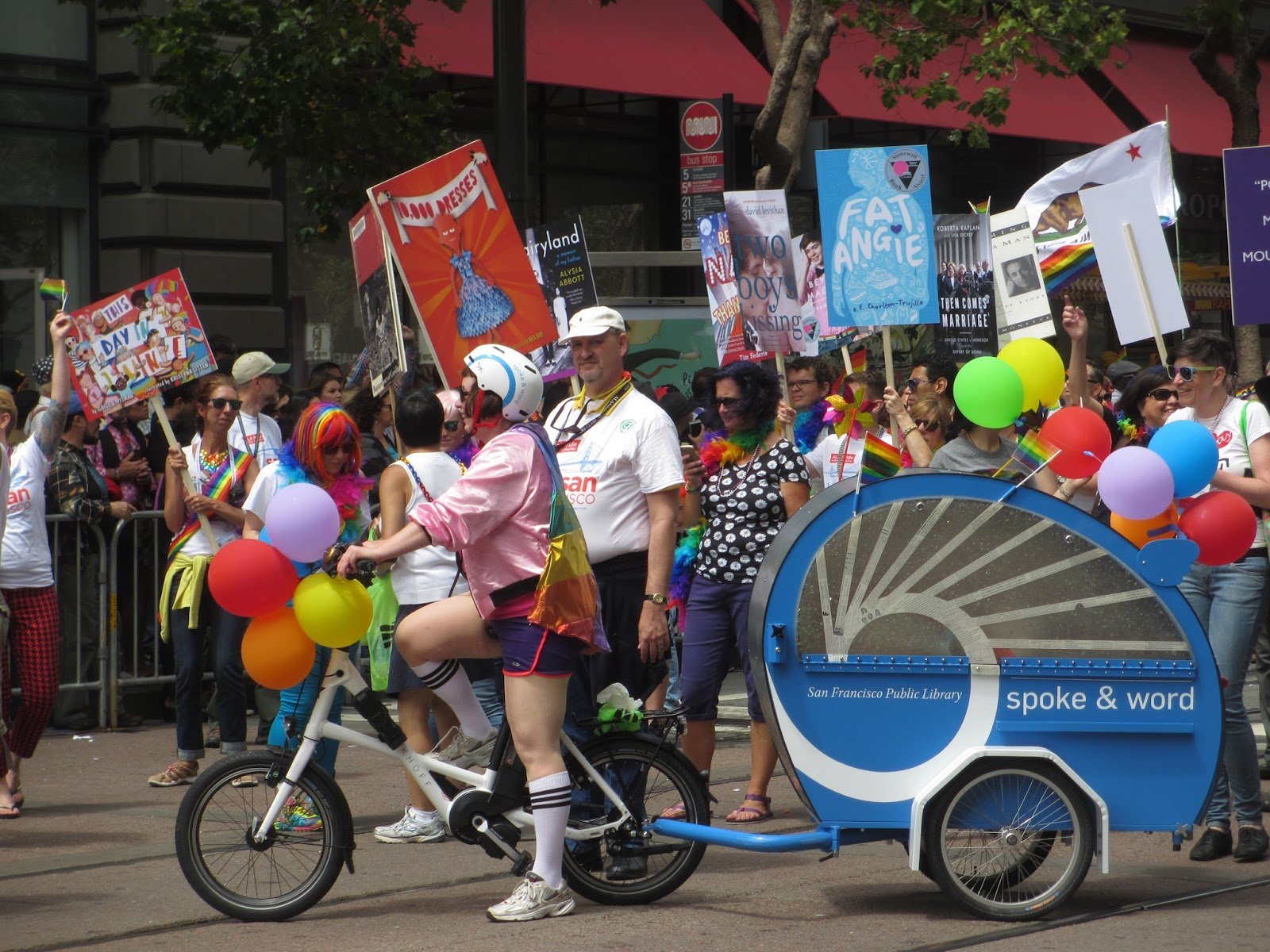 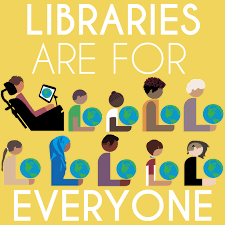 Created by Rebecca McCorkindale: https://hafuboti.com/2017/02/02/libraries-are-for-everyone/
Develop Strategies
Local media: newspapers, websites, radio, TV
Social media: Facebook, Twitter, YouTube, Flickr, Instagram
Word-of-Mouth
Door-to-Door

Community Fairs and Events
Local churches, community organizations, schools, stores, parks
Regional Coalitions
Citywide Events, Meetings, Conferences
Discussion Question:How could you publicize your library’s programs and services for Spanish speakers? (vulnerable groups)
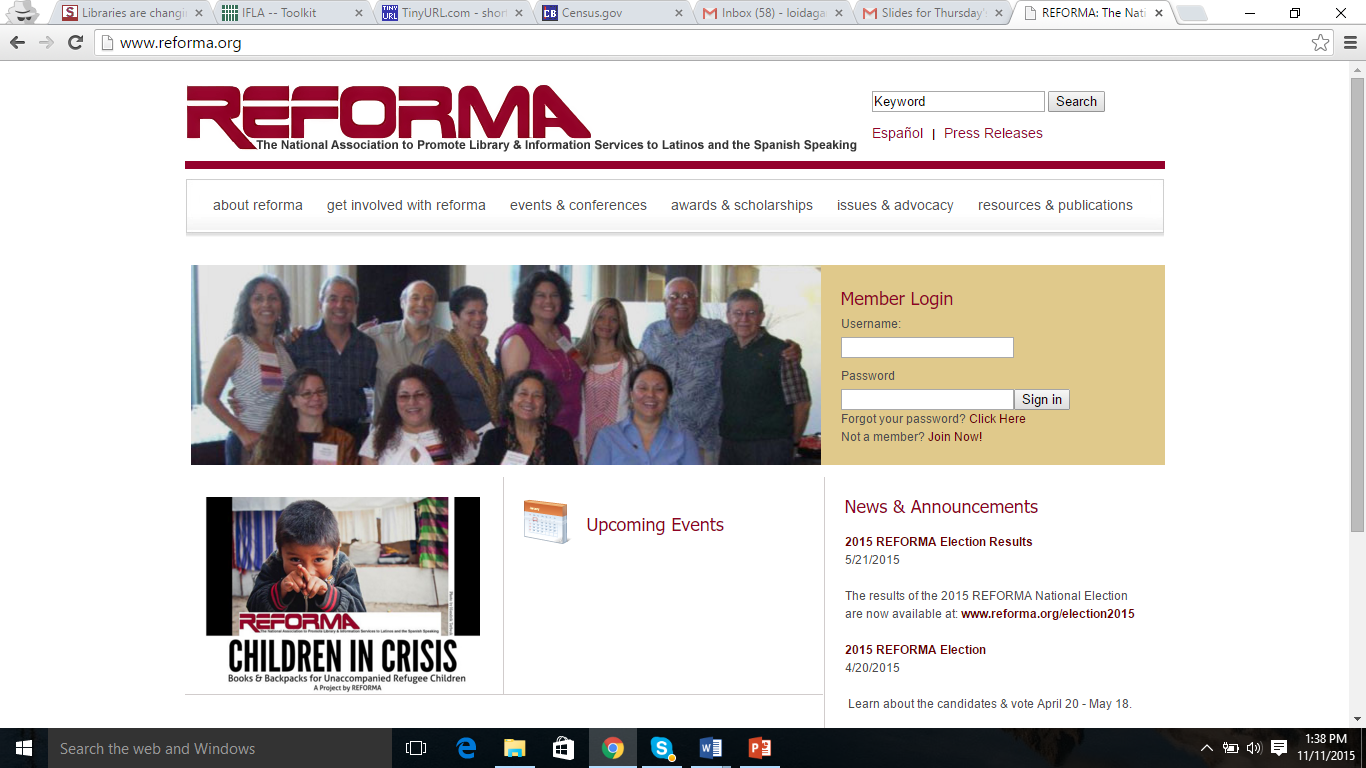 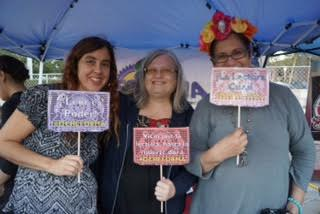 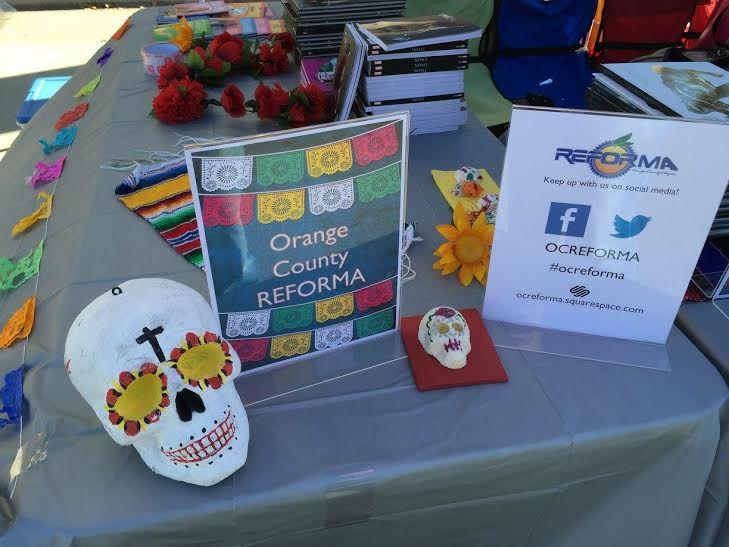 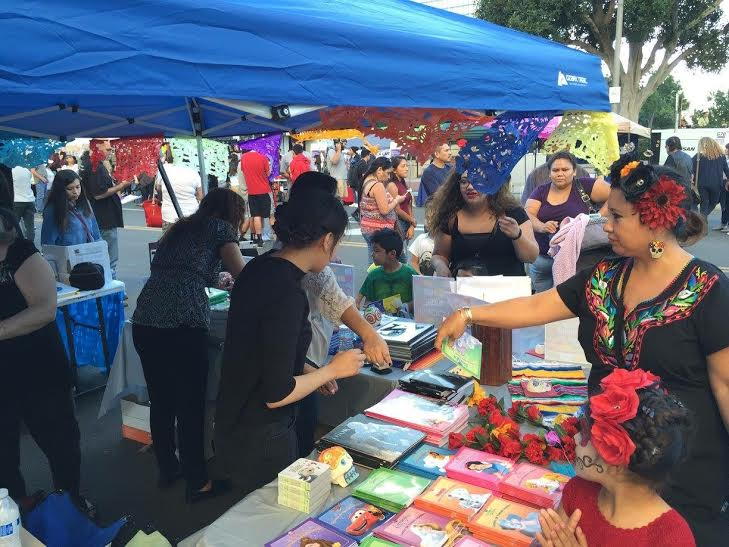 Photos by REFORMA Orange County Chapter
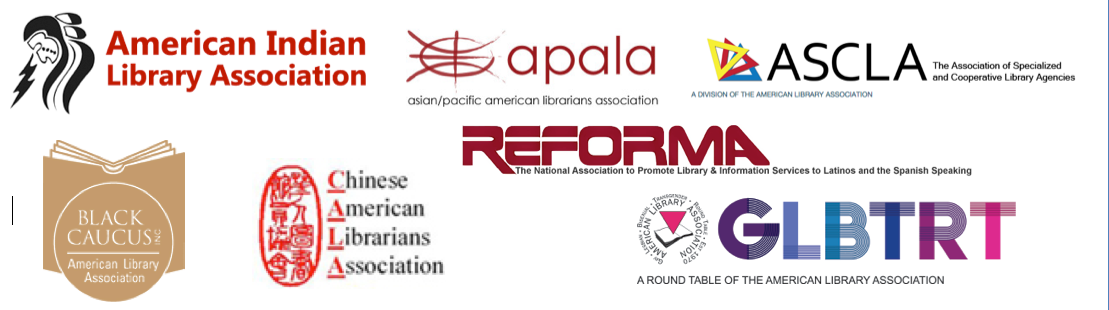 Library Models
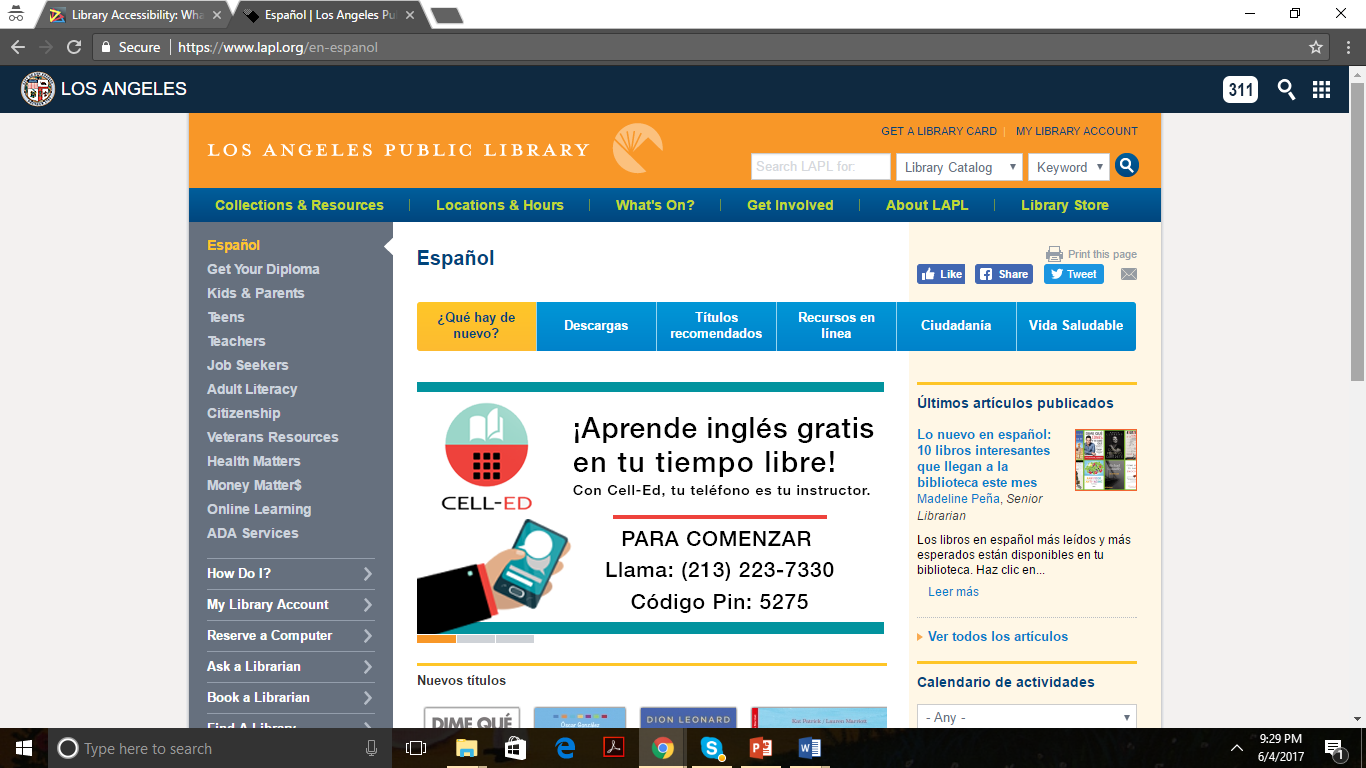 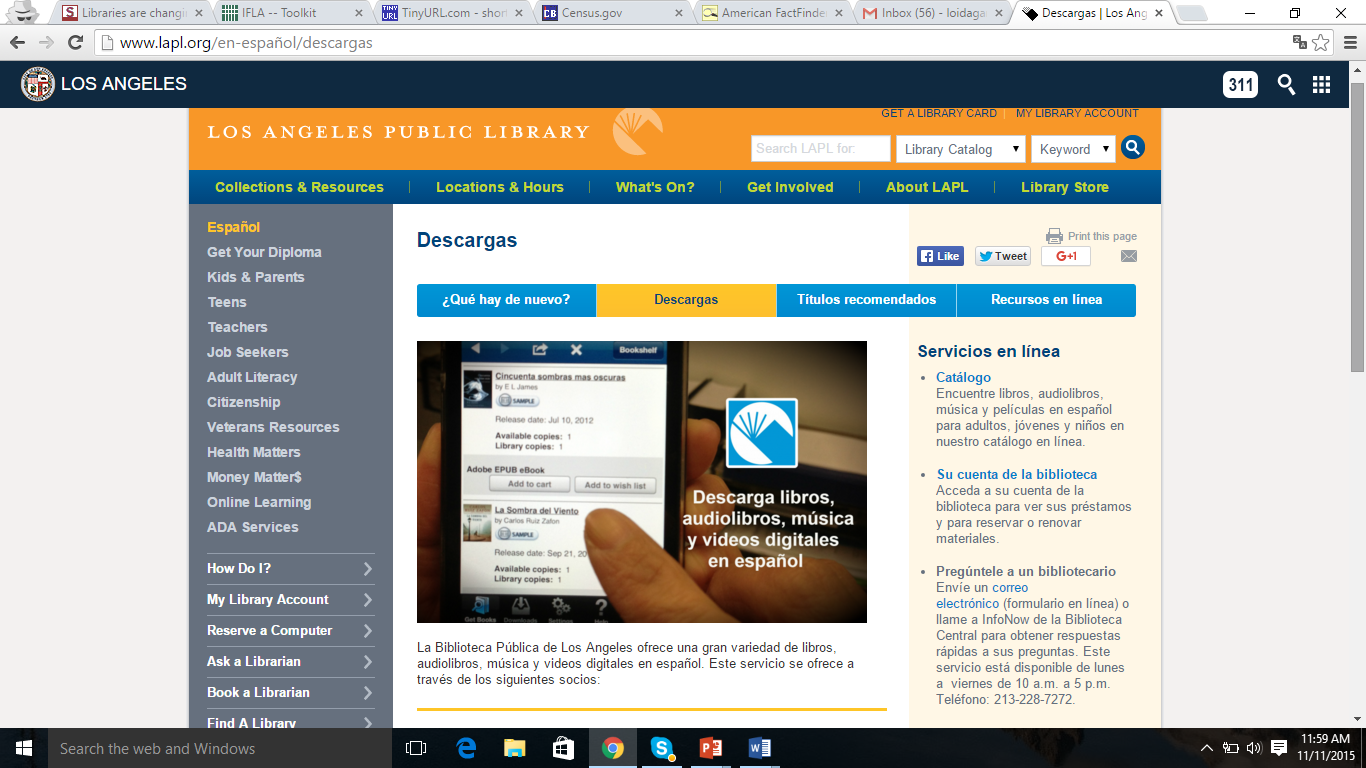 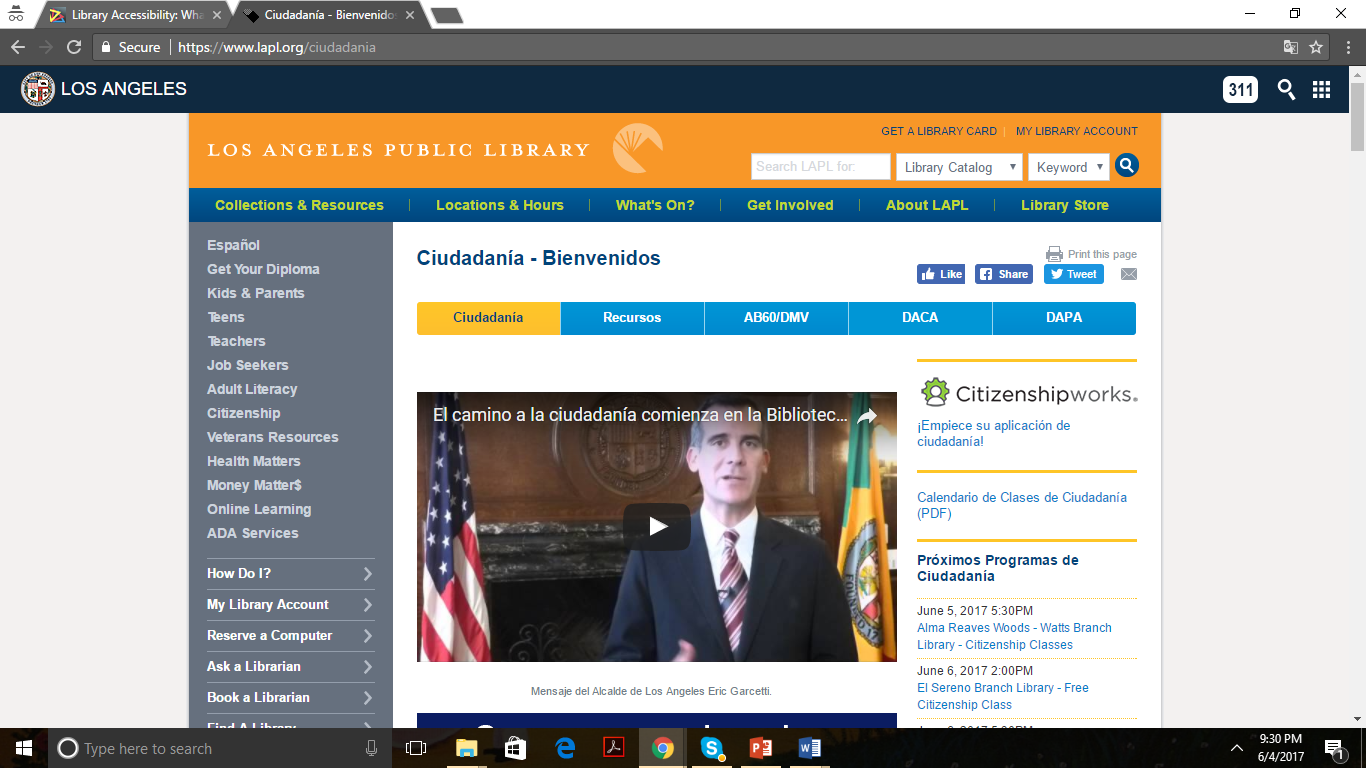 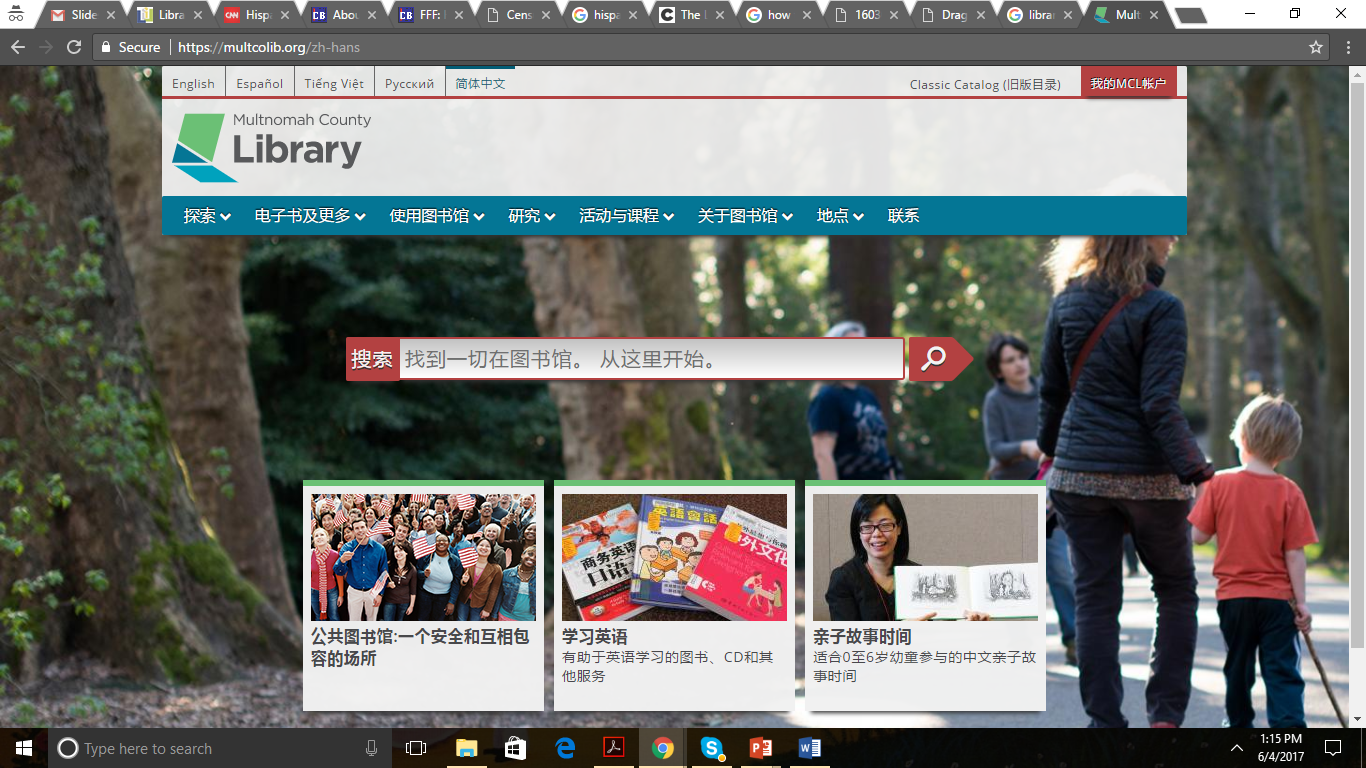 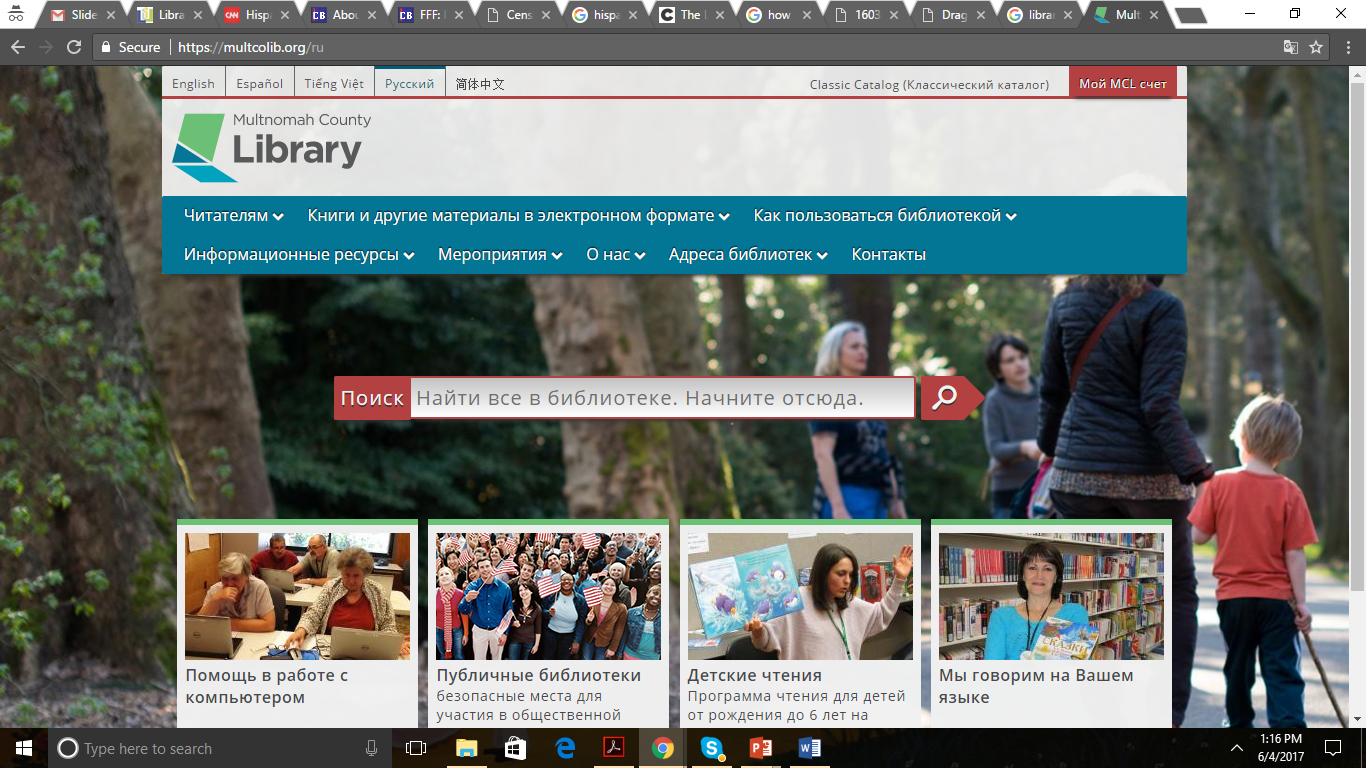 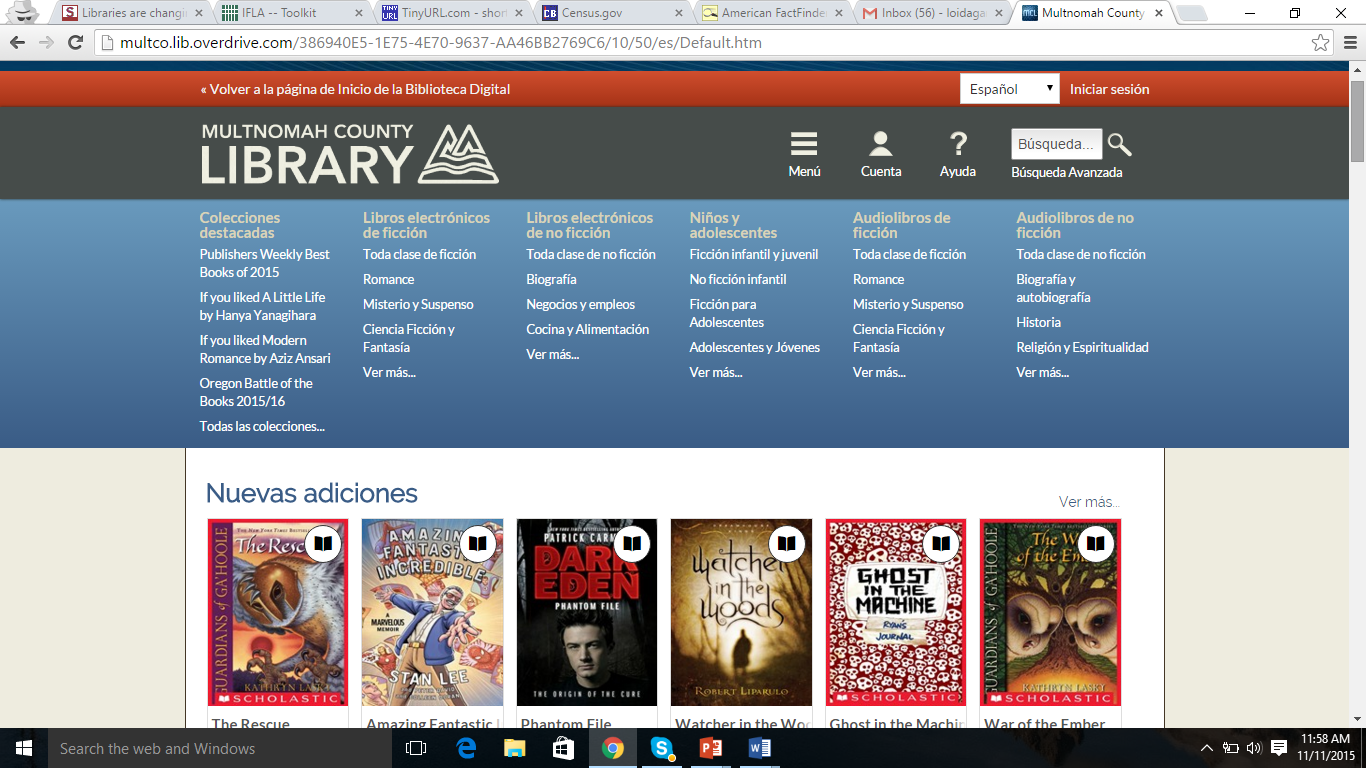 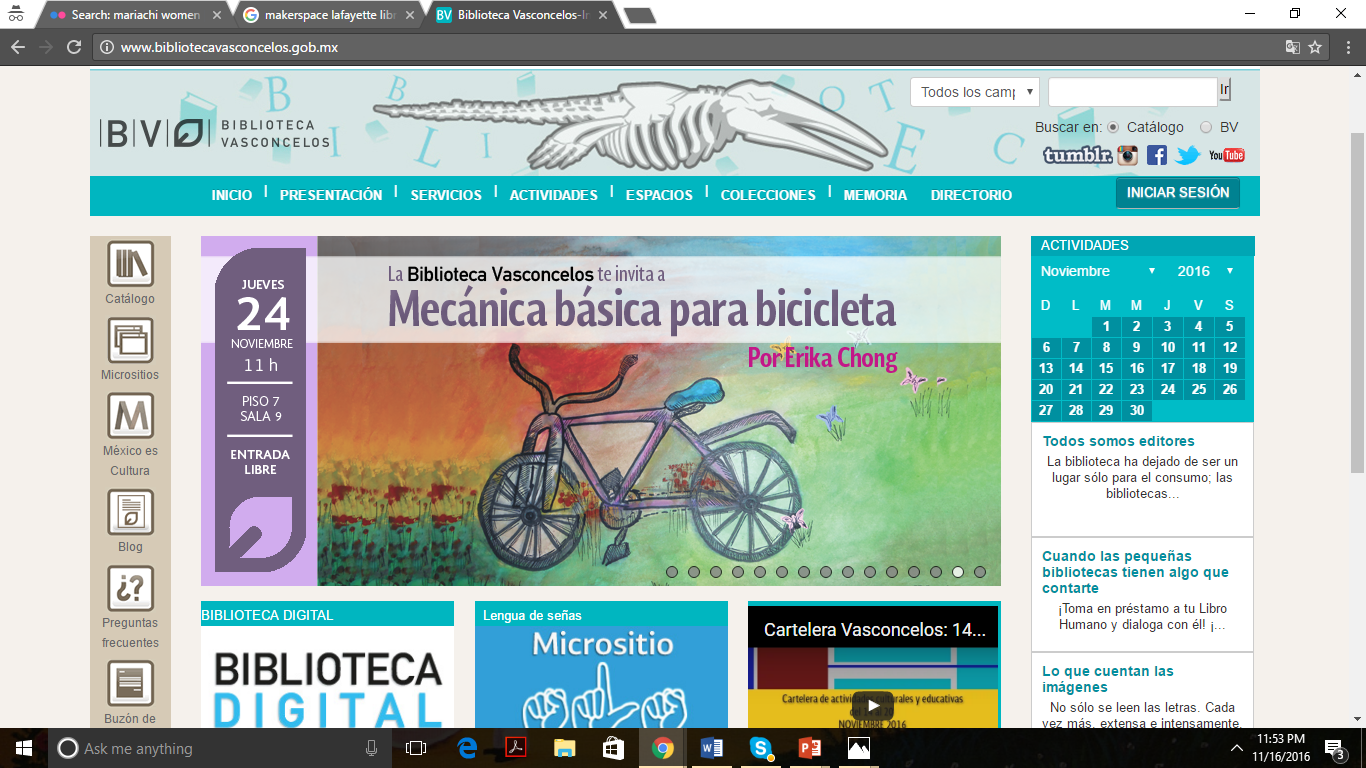 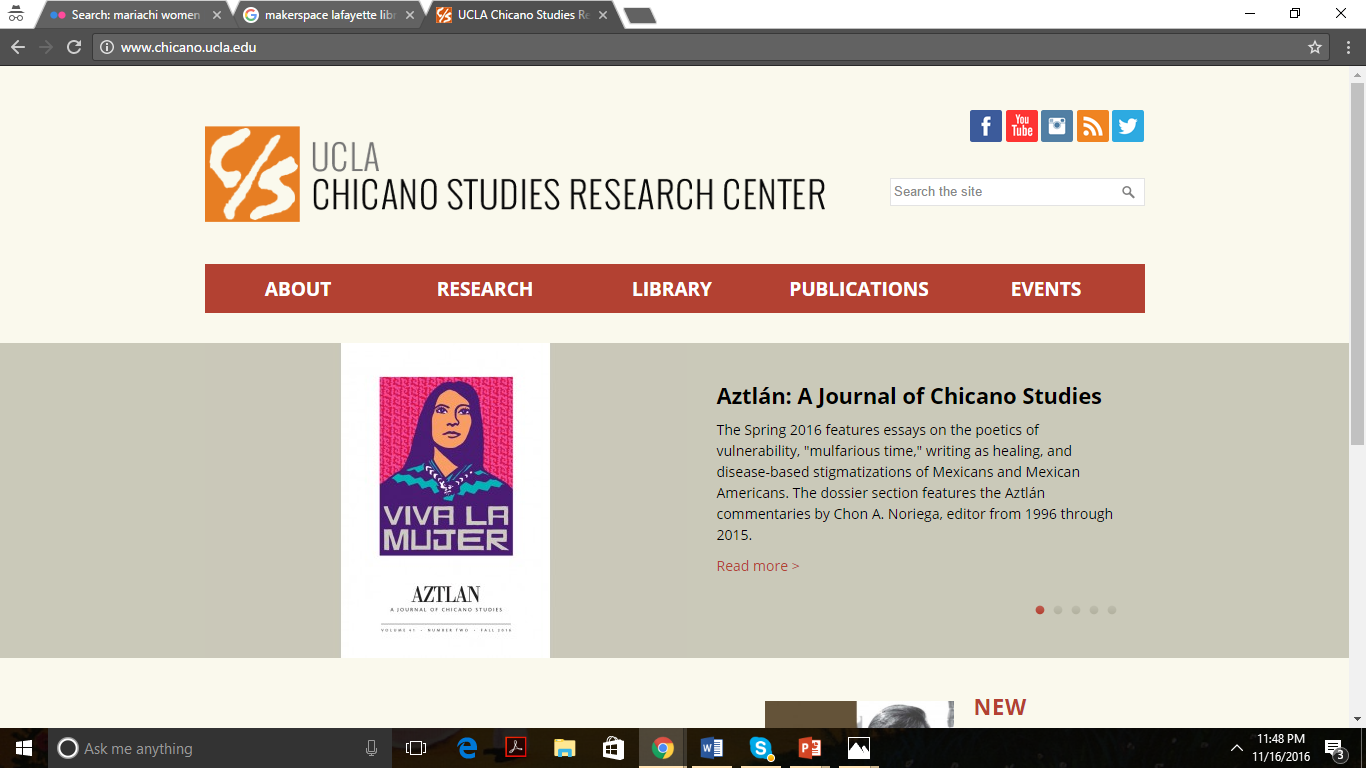 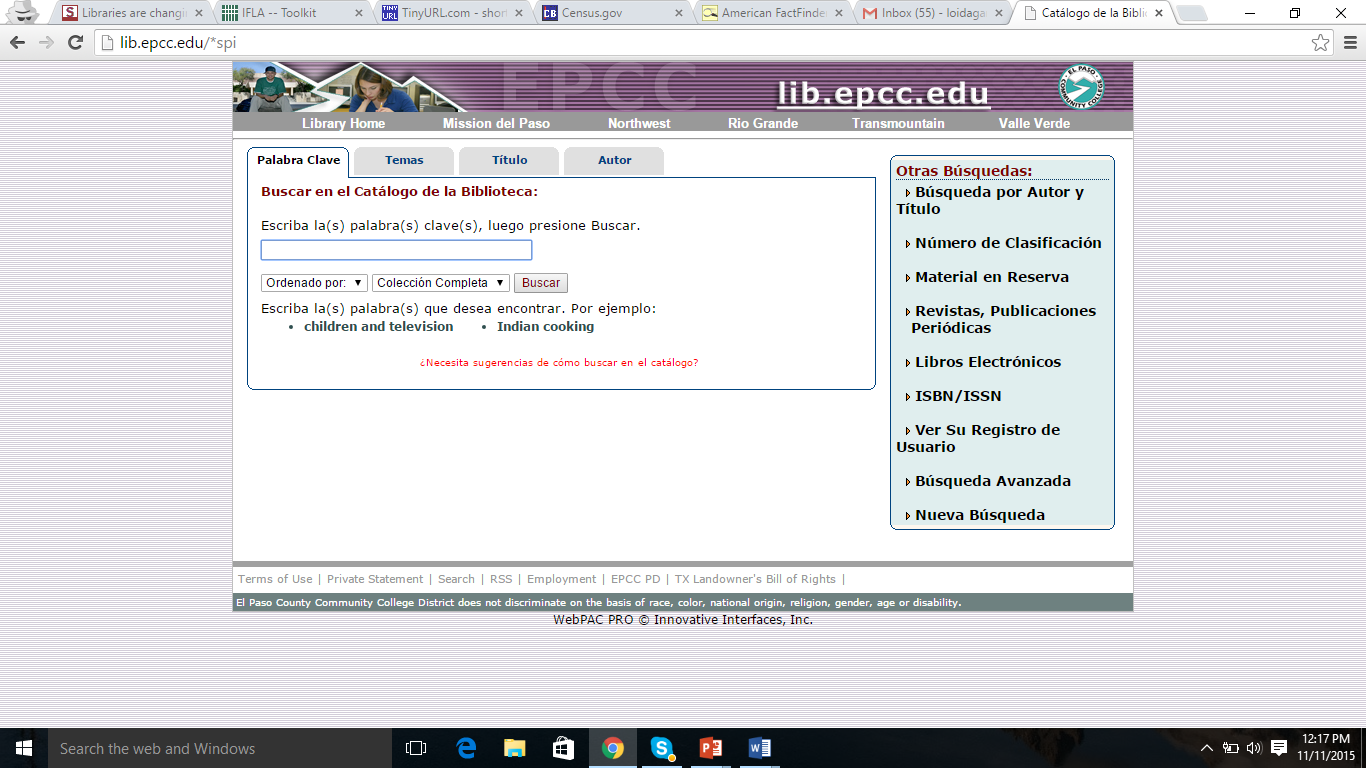 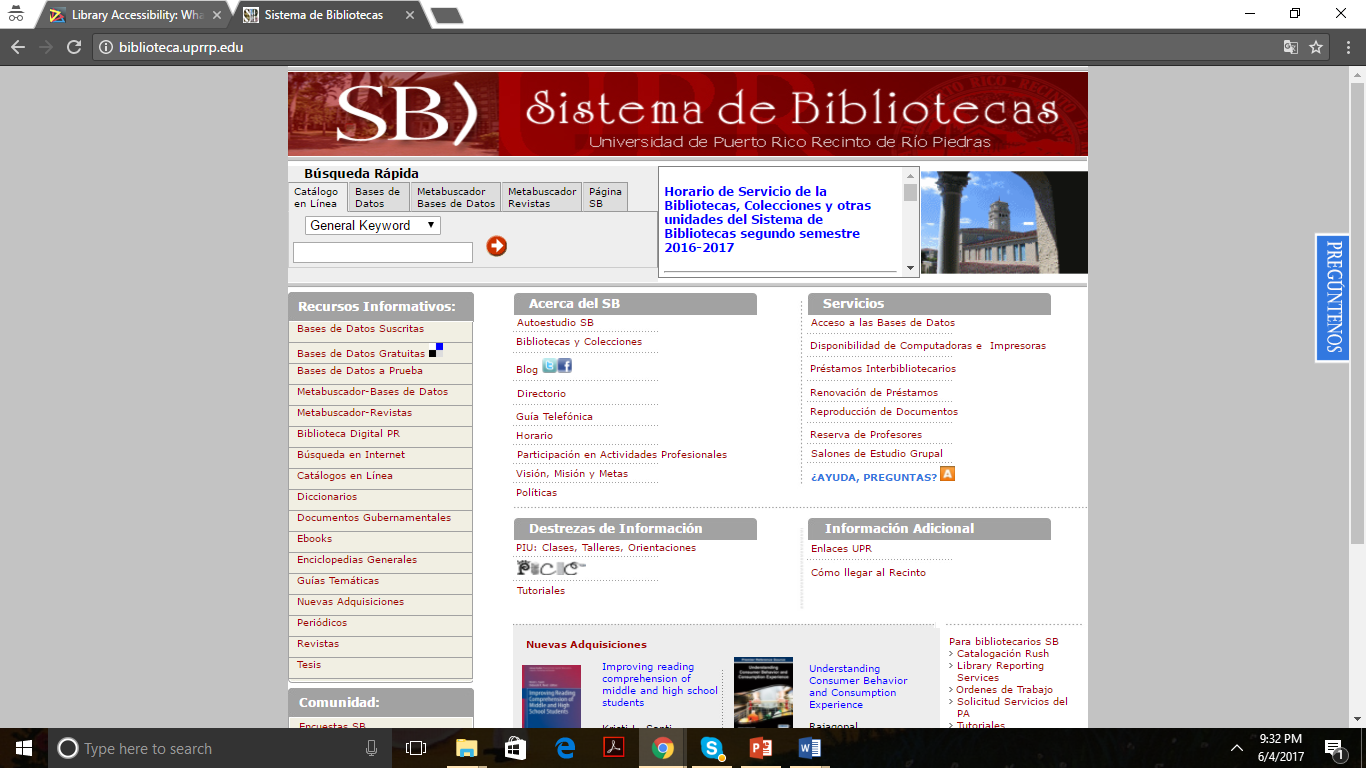 Basic Plan to Serve Spanish Speakers-Example-
21st Century Libraries Are For Everyone:Serving the Needs of our Most Vulnerable Community Members
Instructor
Loida Garcia-Febo
International Library Consultant
loidagarciafebo@gmail.com